Edexcel GCSE 9-1 History
Medicine in Britain, c1250 to present workbook
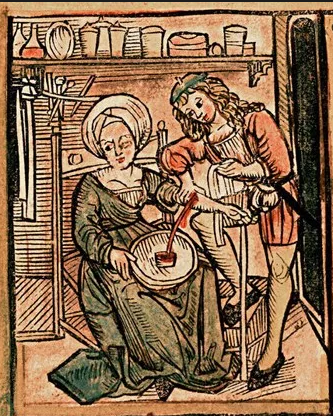 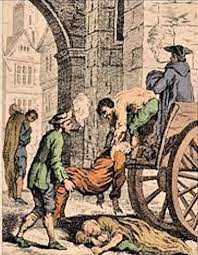 Key Topic 1
c1250–c1500: Medicine in Medieval England
version 2
[Speaker Notes: 21.0 x 29.7 cm]
Contents Page
p.2
p.3
Medicine Key Topic 1 Key Words - Part 1
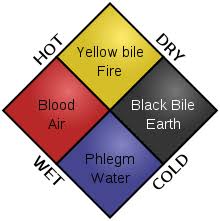 p.4
Medicine Key Topic 1 Key Words - Part 2
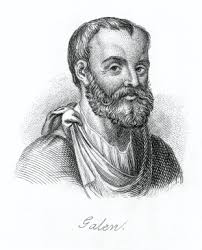 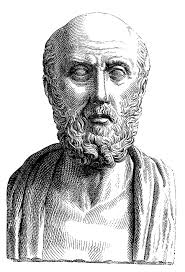 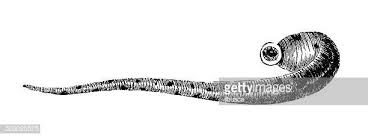 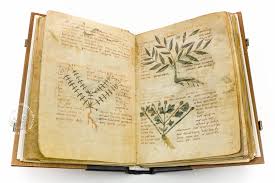 p.5
Medicine Key Topic 1 Key Words - Part 3
p.6
Life in Medieval England
To understand medieval medicine you need to understand medieval life and thinking. These questions will diagnose any misunderstandings you have. 
1.  True or false?
People did not wash or try to keep clean. 
People threw rubbish into the street.
There were underground sewers in every town and city.
People believed God sent diseases. 

2. Who controlled education? 
The king and his council 
The Catholic Church
The schools

4. Which of these statements best fits people’s attitudes?
We must respect traditional ideas, especially what is written in the Bible. 
We must seek out new ideas. It is important to challenge old ideas. 
Target 6-9  - Read the source below.
An extract from the Book of Customs (1321) - a book of court-cases brought against people in London in the Middle Ages.
Next case heard by the wardmen of the city of London: the lane called Ebbegate was a right of way for all men until it was blocked by Thomas at Wytte and William de Hockele, who got together and built latrines which stuck out from the walls of the houses.  From these latrines human filth falls on the heads of the passers-by.
Is the source primary or secondary? ______________________
Looking at who wrote it and when it was written (origin) why is this source useful to a historian studying life in the Middle Ages? ________________________________________________________________________________________________________________________________________________________________________________________________________________________________________________________________________________________________________________________________________________________________________
What can you learn from the source itself (content) about peoples attitudes towards health and medicine? (use a quote) ________________________________________________________________________________________________________________________________________________________________________________________________________________________________________________________________________________________________________________________________________________________________________
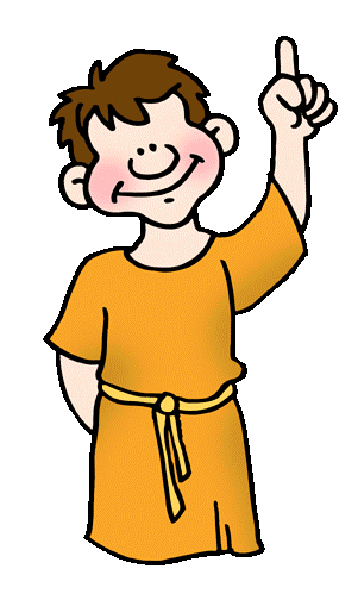 3. What were the king’s two main duties?
Defending the country. 
Improving people’s health. 
Keeping law and order.
Life in Medieval England
p.7
Look at the drawing of a Middle Ages town in England. Annotate the picture to explain aspects would be dangerous to health or reduce life expectancy?
















Summarise:  What are the reasons that life expectancy in the Middle Ages was between 30-40 years old?

__________________________________________________________________________________________________________________________________________________________________________________________________________________________________________________________________________________________________________________________________________________________________________________________________________________________________________________________________
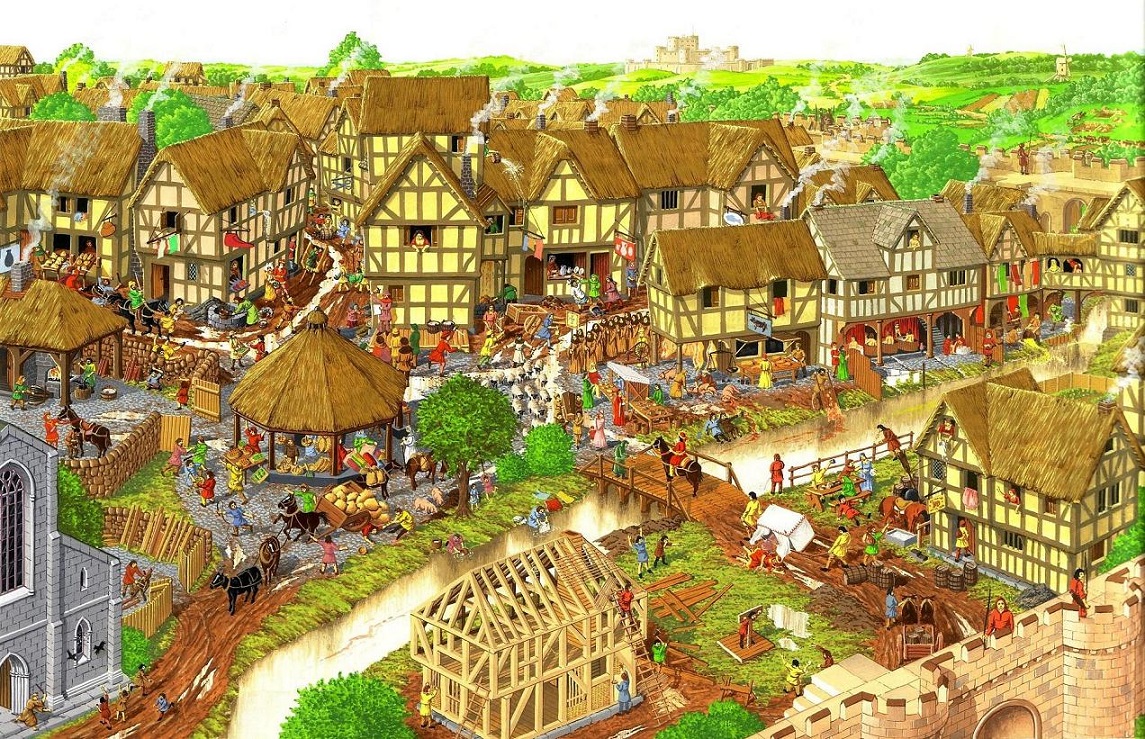 p.8
Life In Medieval England
TASK: If this is the answer, what is the question:
90% - _____________________________________________________________________________
10%  - ____________________________________________________________________________
Every village had a priest. - ___________________________________________________________
Local councils - ____________________________________________________________________
People went hungry - _______________________________________________________________ 
What were the 4 main reasons that progress in medicine was slow in the Middle Ages?
____________________________________________________________________________________________________________________________________________________________________________________________________________________________________________________________________________________________________________________________________________________________________
The Church 
The Christian Church was an organistion which spread all over Europe and was headed by the Pope. In England, the head of the Church was the Archbishop of Canterbury. Every region had a bishop and every village had a priest. This gave the Church great influence over everyone's ideas.
The King and his Government
The King’s main task was to defend the people at wartime and to keep the country peaceful. Taxes were only raised to pay for wars. Keeping streets clean and towns healthy were the work of local councils but they had little money to pay for this.
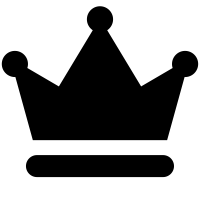 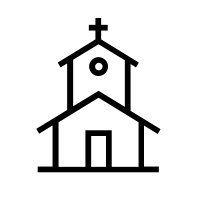 Communication
Printing came to England in the 1470s but until then books had to be written out by hand. This meant there were not many books and knowledge was slow.
Work and Harvest
90% of people worked as farmers to grow the food everyone needed. This was hard back-breaking work. This constant hard work meant there was little time for education or reading. There were years when poor harvest meant that people went hungry.
Key features of medieval life c.100-c1500
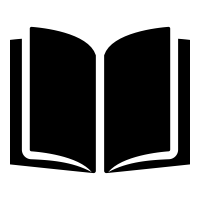 Education
The Church controlled education, especially in the universities where physicians were trained. By the end of the 15th century up to 10% of people in large towns could read. The books most commonly read were prayer books and other religious books.
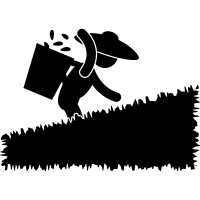 Attitudes 
People were taught to respect what was written in the Bible and other ancient books. They were not encouraged by the Church to think for themselves or challenge traditional ideas.
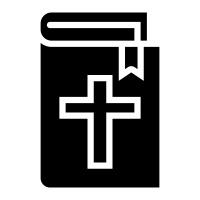 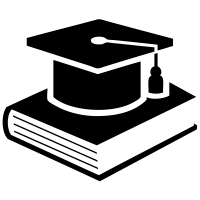 p.9
Key Topic 1.1A. Supernatural and Religious Causes of Disease
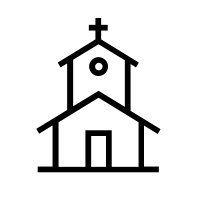 Keywords

Malnutrition  - An illness caused by lack of food. 

Famine - food shortage, usually due to bad harvests. 

Supernatural - Something spiritual or not natural. Disease in the Middle Ages were often believed to have supernatural causes and cures. 

Monasteries - Buildings run by monks. People could get treatment here. 

Paralysis - Being unable to move either all or part of your body as a result of illness, poison or injury.
Religious Explanations of the Causes of Disease
The period of 1250-1500 is known as the Middle Ages or the medieval period and the majority of the people living at this time were extremely religious. Most of the people in England followed the teachings of the Catholic Church. They would attend services regularly and would be expected to give sums of money to the Church each month, this was called a tithe. The Church also owned large amounts of land in England where it built churches, monasteries and convents. These became important centres of the community: as well as praying, monks and nuns of the Church provided basic medical care, looking after people who were not able to care for themselves. The Church used the tithes to pay for the care of the community. 
Illness was not uncommon. Malnutrition, particularly in times of famine, made people more likely to fall ill. A lack of scientific knowledge at this time meant that the causes of disease and illness were a mystery. The Church used religion to answer the questions people had about illness and disease. 
Ordinary people received most of their teaching from the Church, as they didn’t receive any formal education. The majority of people at this time could not read or write, instead, they learned from the stories they heard, or the paintings they saw on the wall of their church. One thing they learned was that sin was very dangerous. The Church taught that those who committed a sin could be punished by God. They also taught that the devil could send disease to test someone’s faith. 
The Church often explained famine by saying that God had sent it as a punishment for sin. Therefore, it was logical also to blame people’s sins for their illnesses. Blaming sickness on God acted as ‘proof of the divine’: it provided evidence of God’s existence.
p.10
Key Topic 1.1A. Supernatural and Religious Causes of Disease
TASK:   Carefully read the following account of leprosy in the Middle Ages. Can you see any evidence that, even in the Middle Ages, people also looked for rational (scientific/logical observations made from the real world rather than supernatural/otherworldly) causes of disease?
Leprosy

The Bible tells stories about how God sent disease as a punishment, leprosy in particular was included in the Bible. It was a painful skin disease that led to paralysis and eventually death. There was no cure, so lepers were banished from communities. If they were allowed to stay they had to wear a cloak and ring a bell to announce their presence. They were also banned from going down narrow alleys, where it was impossible to avoid them. This was because it was believed that their breath was contagious. Although this was not true, it does show that medieval people had some correct ideas about how some diseases were transmitted. Although there was no formal care for lepers, a few lazar houses did help people suffering from leprosy. Lazar houses were more commonly known as leper colonies.
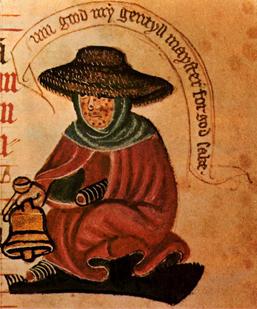 Evidence that people in the Middle Ages had rational ideas about and treatment of disease:
__________________________________________________________________________________________________________________________________________________________________________________________________________________________________________________________________________________________________________________________________________________________________________________________________________________________________________________________________________________________________________________________________________________________________
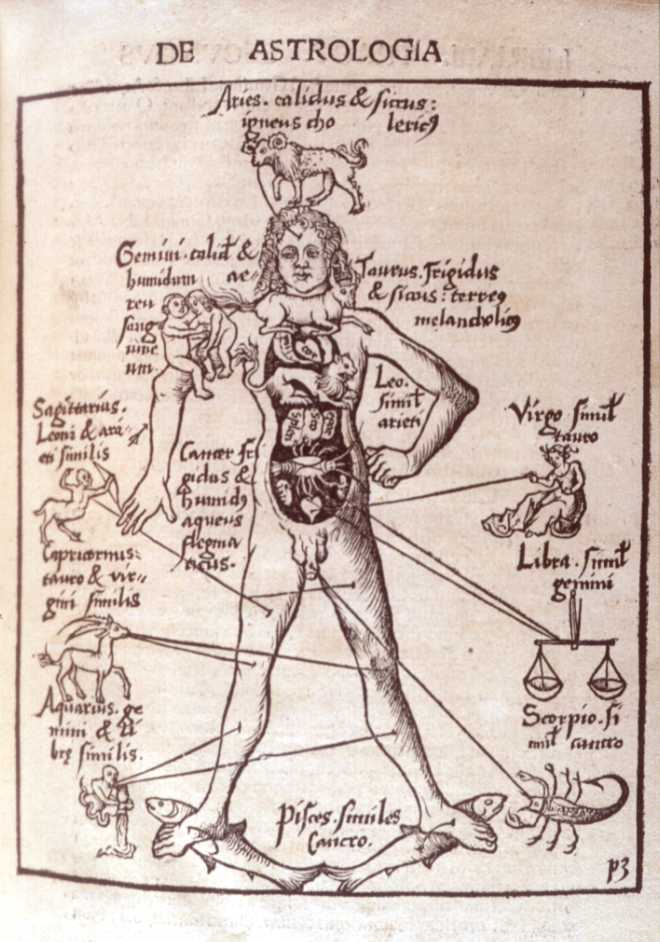 Explain how the illustration on the left is connected to medicine and supernatural ideas.
p.11
Key Topic 1.1A. Supernatural and Religious Causes of Disease
TASK - Read the following passage on astrology. Was astrology a rational or supernatural explanation of disease?
Astrology
The alignment of the planets and stars was also considered very important when diagnosing illness. A physician would consult star charts, looking at when the patient was born and when they fell ill, to help identify what was wrong. Traditionally, the Church frowned upon the idea of using astrology in diagnosing illness, as it seemed only one step away from predicting the future or fortune telling. However, after the Black Death arrived, astrology became more popular and the Church became more accepting  of it. Many people believed the Black Death was caused by a bad alignment of the planets. 
Astrology is a rational/supernatural explanation of disease because…
___________________________________________________________________________________________________________________________________________________________________________________________________________________________________________________________________________________________________________________________________________________________________
Keywords

Diagnosing - Deciding what is wrong with a patient by considering different symptoms. In medieval England, physicians could also consider star chats to diagnose an illness. 

Physician - Someone who practices medicine. A medieval physician did not have to have the same level of training as a modern physician.
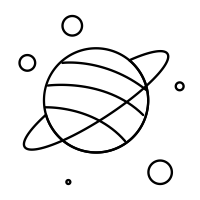 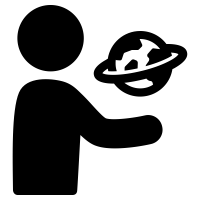 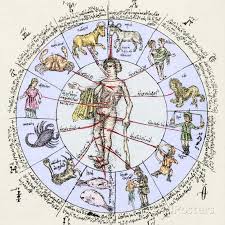 HOT - Write 2 sentences using all the keywords on page 12 and 1 sentence using all the keywords on page 13. Highlight the keywords after you have completed. 

_____________________________________________________________________________________________________________________________________________________________________________________________________________________________________________________________________________________________________________________________________________________________________________________________________________________________________________________________________________________________________________________________________________________________________________________________________________________________________________________________________________________________________________________________________________________________________________________________________________
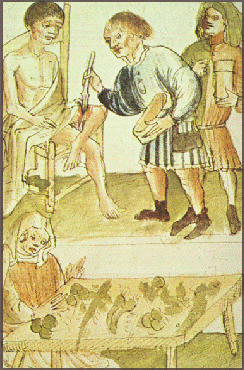 p.12
Key Topic 1.1B - Rational Explanation: Theory of the Four Humours
The theory stated that as the universe was made up of the four basic elements - fire, water, earth and air - the body must also be made up of four humours, which were all created by digesting different foods. The four humours were:





There was a belief that all the humours must be balanced and equal. If the mix became unbalanced, you became ill.




According to the theory, each humour was linked to certain characteristics that physicians would look for when carrying out their diagnosis. For example, a person suffering from a fever had a temperature, causing the skin to go hot and red, physicians believed, they had too much blood. This was a hot and wet element. Meanwhile, a person suffering from a cold had too much phlegm, which was cold and wet. They would shiver and the excess phlegm would run out their nose. The humours were linked with the seasons as seen in the table above. Along with this, the star signs for each season were associated with its humour. Astrology was considered an important part of the Theory of the Four Humours, as the humours were connected with star signs and seasons, and each one had its own ruling planet. 
The Origins of the Theory.
The Theory of the Four Humours was created by the Ancient Greek physician named Hippocrates in the 5th century BC. The word “humour” comes from the Greek word for fluid- humon. Hippocrates was very careful to observe all the symptoms of his patients and record them. The Theory of the Four Humours fitted what he saw.
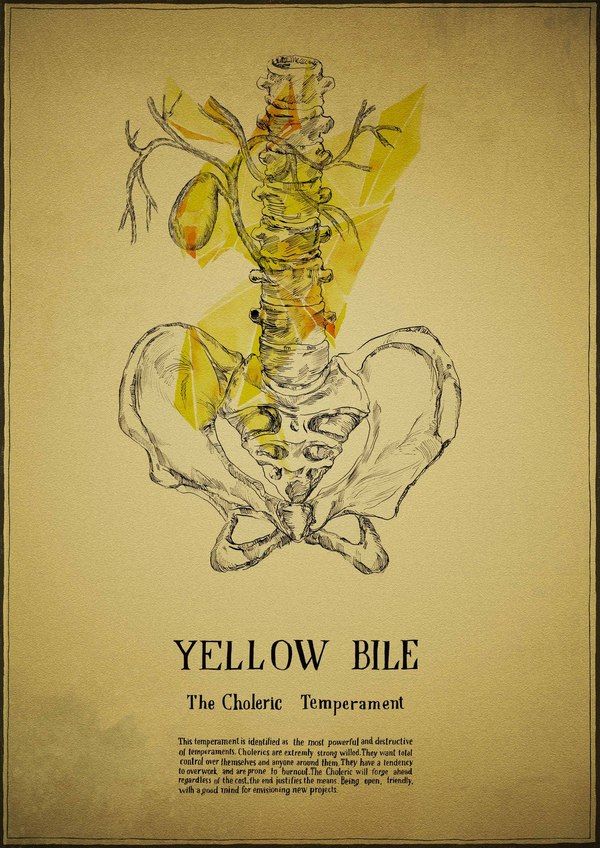 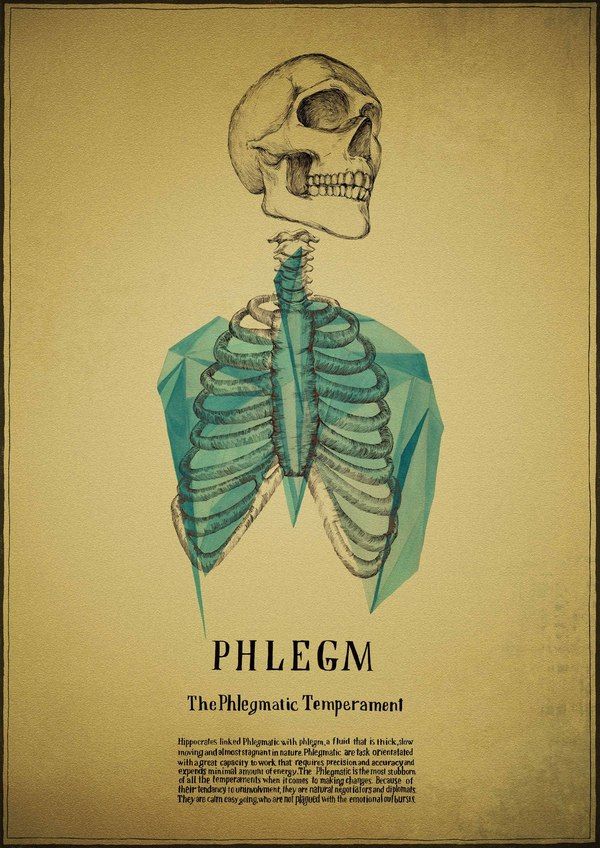 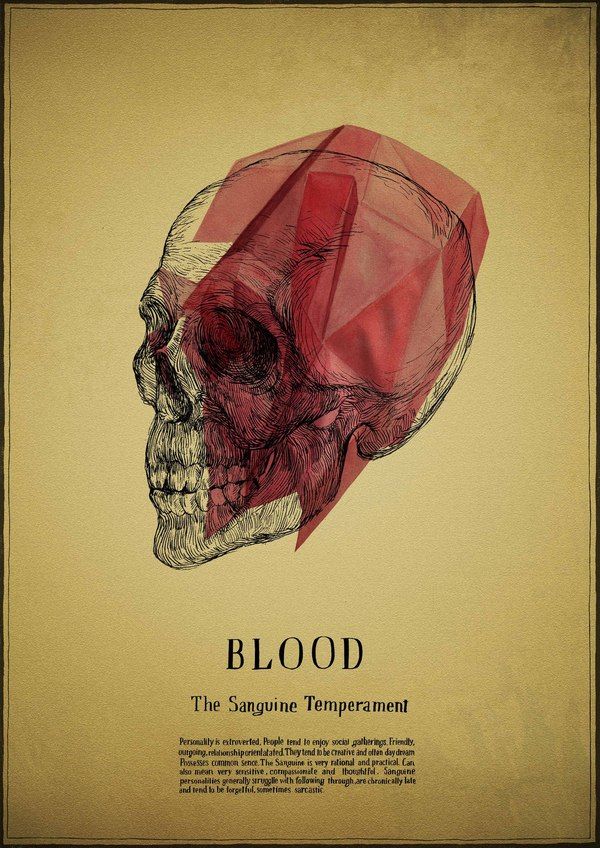 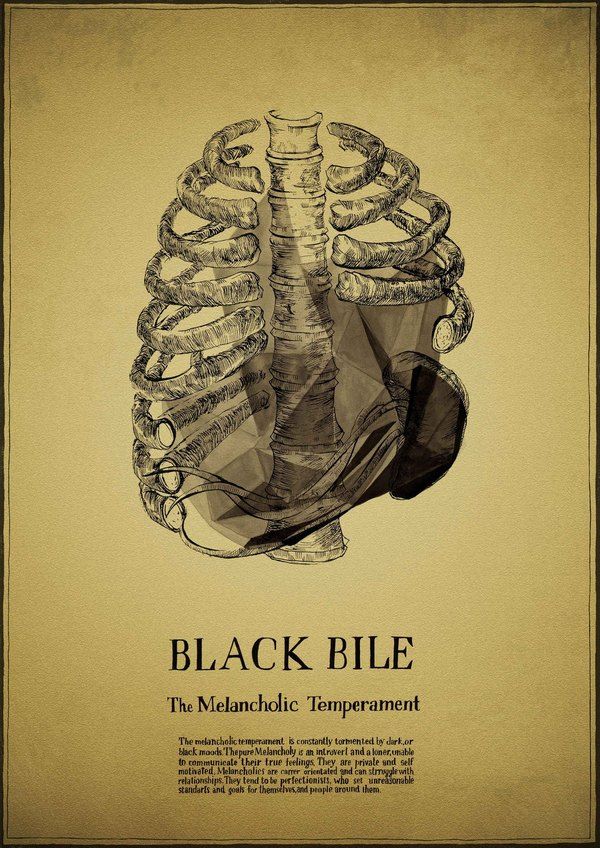 Yellow Bile
Appeared in pus or vomit.
Blood
People may cough blood.
Phlegm 
The watery substance coughed up or sneezed out.
Black Bile - 
Probably referred to clotted blood, visible in excrement or vomit.
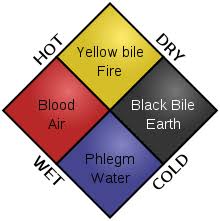 2. Galen developed the theory by adding the theory of opposites (treatment)  to balance the humours.   200 AD
3. The Catholic  Church respected both and demanded their ideas be taught in medical universities in the Middle Ages
1. Hippocrates created the theory of the Four Humours in Ancient Greece. 400 BC
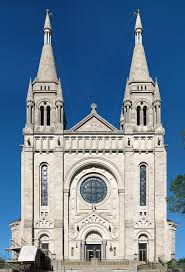 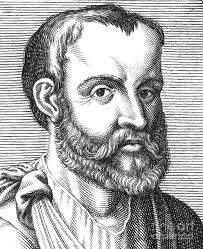 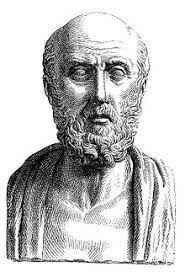 p.13
Key Topic 1.1B - Rational Explanation: Theory of the Four Humours
Galen, a physician in Ancient Rome during the 2nd century AD, liked the ideas of Hippocrates and developed them further. He had been a physician in a gladiator school and later became the personal physician of the Roman Emperor. This meant that he had lots of time to experiment, ponder philosophy and write. By the time he died, he left behind a very large body of work- more than 350 books.
Galen developed the Theory of the Four Humours to include the idea of balancing the humours by using the Theory of Opposites. For example, he suggested that too much phlegm, which was linked to water and the cold, could be cured by eating hot peppers. Galen also theorised that the circulatory system circulated blood generated in the liver, and the blood was distributed around the body.
The Theory of the Four Humours was very popular because it was very detailed and could be used to explain almost any kind of illness – physical or mental. It was important that the theory covered almost every type of illness that occurred, because there was no other scientific explanation for the cause of disease. Often physicians twisted what they saw to fit in with the logic of the theory.
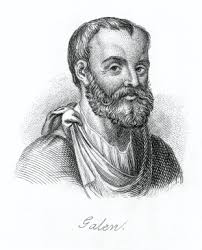 Keywords

Vivisection - Criminals sent to death had their bodies cut open by physicians to examine. 

Barber Surgeon - Barbers worked with knives, so as well as giving haircuts, they would carry out medical procedures and later on, smaller surgeries.
Galen’s Influence
Classical texts like those of Galen continued to be very influential in the Middle Ages for three reasons: the influence of the Church, the importance of book learning and the lack of alternative theories. 
The influence of the Church
Galen wrote that the body was clearly designed for a purpose and that the different parts of the body were meant to work together in balance, as first proposed by Hippocrates. Galen also believed in the idea of the soul. This theory fitted in very well with the ideas of the Church, who believed that God created man in his image, and so they promoted Galen’s teaching and, by extension, those of Hippocrates. Since books were produced in monasteries, and libraries were maintained by the Church, their choice of texts were the ones that were widely read, preached and believed. In the early Middle Ages, the church controlled medical learning in universities, too.
The importance of book learning
Many people could not read in the Middle Ages. This meant that being widely read was a sign of intelligence. A good physician was considered to be one who had read many books, rather than one who had treated a lot of patients. Having read the works of Hippocrates and Galen was proof that a physician was worth the money he was being paid. The authority of these classical texts was so strong that people believed them even when there was actual, physical evidence that suggested they were wrong. 

The lack of alternatives
There was a lack of scientific evidence to support any other kind of theories of the causes of disease. Dissections were mostly illegal, because the church taught that the body needed to be buried whole in order for the soul to go to heaven. Very occasionally, physicians were able to dissect executed criminals, or criminals who had been sentenced to death by vivisection. When this happened, the physician would sit far away from the body, reading from the works of Galen, while the actual cutting and examining was done by a barber surgeon. This meant that Galen’s ideas were preserved: anything in the body that didn’t agree with Galen’s writings could be explained away, since the body was that of a criminal and therefore imperfect, and the physician himself never did any examinations.
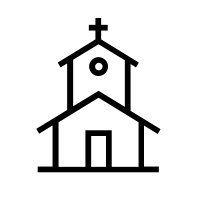 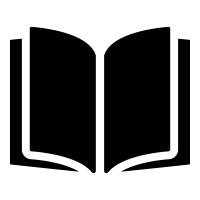 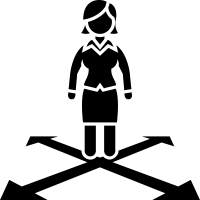 p.14
Key Topic 1.1B - Rational Explanation: Theory of the Four Humours
Who was Hippocrates? _______________________________________________________________________
What was the name of his theory? _______________________________________________________________________
How did Galen adapt this theory? _______________________________________________________________________
What element was each of the humours linked to? ______________________________________________________________________________________________________________________________________________________________________
Summerise  the three reasons why Galen’s ideas had such a great influence on medicine.   _____________________________________________________________________________________________________________________________________________________________________________________________________________________________________________________________________________________________________________________________________________________________________________________________________________________________________________________________________________________________________________________________________________________________________________________________________
Hot -  Explain why and how the Church had an impact on medieval medicine. 
_____________________________________________________________________________________________________________________________________________________________________________________________________________________________________________________________________________________________________________________________________________________________________________________________________________________________________________________________________________________________________________________________________________________________________________________________________
p.15
Key Topic 1.1B - Rational Explanation: Miasma and other Causes
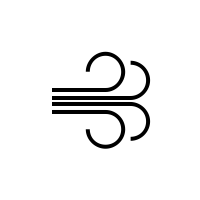 Miasma
A miasma (plural= miasmata) was bad _______ that was believed to be filled with harmful fumes. Hippocrates and ___________ both wrote about miasmata and suggested that swamps, corpses and other _____________ matter could transmit disease. Smells and vapours like miasmata were also, unsurprisingly, associated with God. A clean and sweet-smelling home was a sign of spiritual _______________ , and incense was burned in churches to purify the air. Homes that smelled badly suggested _________________ and corruption and, if a person was unwashed, other people would ___________ them, in case they breathed in the bad miasma and contracted a disease.
Urine charts
Although medieval physicians didn’t _________ people’s urine for making them ill, they did carefully examine the urine in order to make their _______________. It was thought to be one of the best ways to check on the balance of the _____________ inside the body. Samples of a patient’s urine could be sent to a physician, where it would be examined and compared with a urine ___________. The physician would carefully check the colour, thickness, smell and even __________ of the urine before making his diagnosis.
sinfulness	Galen   	 taste		blame		avoid   		 diagnosis		cleanliness
	chart    	humours		rotting   	 air

Influence on ideas about the causes of disease
The Middle Ages was a time when there was continuity in ideas about the causes of disease. There were only a few small changes. For example, the use of astrology became more widespread, which meant it was adopted by many people, but did not expand upon Galen’s original theories. On the whole, ideas remained the same. 
Individuals and the Church
The Church was very important in maintaining the status quo at this time. This means that they did not like change, and wanted to keep things the way they were. The Church controlled medical learning. It chose which books were copied and distributed. The Church liked the Theory of the Four Humours because it fitted with their teachings, so it promoted this theory. The Church strongly discouraged anybody from criticising the theory. 
HIppocrates and Galen were important individuals in the Middle Ages, Even though they lived many years before this time. Their books had been preserved by Arabic scholars and Latin translations were available in Europe by the Middle Ages. Galen in particular was popular with the Church, which meant that his work was widely promoted. 
Science and Technology
During the Middle Ages, a lack of scientific understanding meant that new knowledge was limited. Physicians and medical students tried to make new discoveries fit into the old theories, rather than experimenting to explain the discoveries. 
One important piece of technology invented near the end of the Middle Ages was the printing press. It was invented around 1440 by Johannes Gutenberg in what is now Germany. Although this was not directly related to advancing medieval medicine, it eventually led to much faster and easier sharing of medical texts. However, it did not have a huge impact during the medieval period.
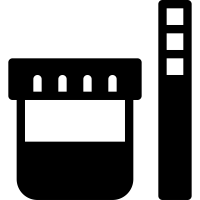 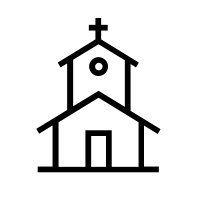 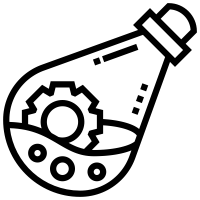 p.15
Key Topic 1.1B - Rational Explanation: Miasma and other Causes
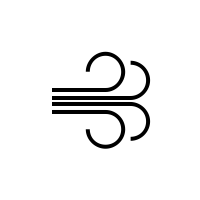 Miasma
A miasma (plural= miasmata) was bad _______ that was believed to be filled with harmful fumes. Hippocrates and ___________ both wrote about miasmata and suggested that swamps, corpses and other _____________ matter could transmit disease. Smells and vapours like miasmata were also, unsurprisingly, associated with God. A clean and sweet-smelling home was a sign of spiritual _______________ , and incense was burned in churches to purify the air. Homes that smelled badly suggested _________________ and corruption and, if a person was unwashed, other people would ___________ them, in case they breathed in the bad miasma and contracted a disease.
Urine charts
Although medieval physicians didn’t _________ people’s urine for making them ill, they did carefully examine the urine in order to make their _______________. It was thought to be one of the best ways to check on the balance of the _____________ inside the body. Samples of a patient’s urine could be sent to a physician, where it would be examined and compared with a urine ___________. The physician would carefully check the colour, thickness, smell and even __________ of the urine before making his diagnosis.
sinfulness	Galen   	 taste		blame		avoid   		 diagnosis		cleanliness
	chart    	humours		rotting   	 air

Influence on ideas about the causes of disease
The Middle Ages was a time when there was continuity in ideas about the causes of disease. There were only a few small changes. For example, the use of astrology became more widespread, which meant it was adopted by many people, but did not expand upon Galen’s original theories. On the whole, ideas remained the same. 
Individuals and the Church
The Church was very important in maintaining the status quo at this time. This means that they did not like change, and wanted to keep things the way they were. The Church controlled medical learning. It chose which books were copied and distributed. The Church liked the Theory of the Four Humours because it fitted with their teachings, so it promoted this theory. The Church strongly discouraged anybody from criticising the theory. 
HIppocrates and Galen were important individuals in the Middle Ages, Even though they lived many years before this time. Their books had been preserved by Arabic scholars and Latin translations were available in Europe by the Middle Ages. Galen in particular was popular with the Church, which meant that his work was widely promoted. 
Science and Technology
During the Middle Ages, a lack of scientific understanding meant that new knowledge was limited. Physicians and medical students tried to make new discoveries fit into the old theories, rather than experimenting to explain the discoveries. 
One important piece of technology invented near the end of the Middle Ages was the printing press. It was invented around 1440 by Johannes Gutenberg in what is now Germany. Although this was not directly related to advancing medieval medicine, it eventually led to much faster and easier sharing of medical texts. However, it did not have a huge impact during the medieval period.
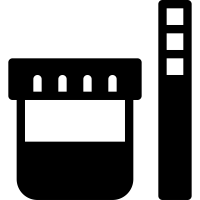 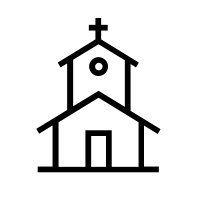 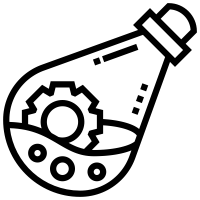 p.16
Key Topic 1.1B - Rational Explanation: Miasma and other Causes
Attitudes in Society
Medieval people had a strong belief in God and did not want to risk going to hell by being critical of the Church. Physicians who did not follow the old ideas found it hard to get work, because everybody knew a ‘good’ physician would follow Theory of the Four Humours. A famous 13th-century military surgeon, Henri de Mondeville, was among those who questioned the old ways of practising medicine. Mondeville is even quoted as stating that classical figures like Hippocrates and Galen were like an old dog that need to be put down, but whose owners could not face replacing it with a younger, healthier dog. However, even he continued to practise medicine in the same way as everybody else - he probably wouldn't have found employment otherwise. Many people believed that , since medicine had always been done this way, there was no need to change it. 
TASK  - 3-2-1 quiz
You need to create/write 6 questions from page 12-13. 3 true of false statements, 2 multiple choice and one factual recall e.g. what is miasma. Once you have written your questions, hand your workbook to your partner and get them to answer them!
3 True or false
_____________________________________________________________________________________
_____________________________________________________________________________________
_____________________________________________________________________________________
2 Multiple Choice




1 Factual recall
__________________________________________________________________________________________
___________________________________________________________________________________________
__________________________________________________________________________________________
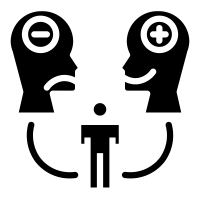 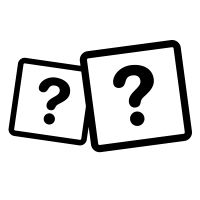 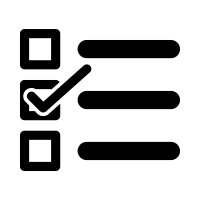 p.17
Medieval – Religious and Supernatural causes of disease and illness
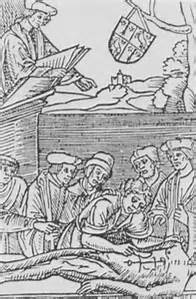 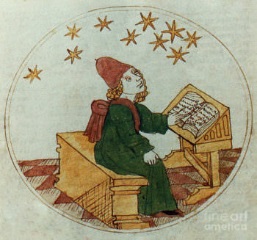 Medieval – Rational and natural causes of disease and illness
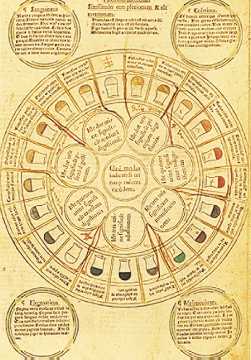 Medieval Urine Chart
How accurate would diagnosis be using a urine chart? Explain.
God’s punishment
evil spirits
Imbalance of the 4 humours
p.18
Alignment of the planets (astrology)
Miasma
natural causes (rational)
supernatural causes
Diet and hygiene (not common)
witches
foreigners
only during Black Death
Middle Ages: ideas about the cause of disease and illness (1250-1500)
Jews
cats and dogs
Why so little progress?
academic training (not practical)
Poor communications
Catholic Church
Ignorance
Controlled medical universities that taught Galen and 4 humours
95% illiteracy
Blamed God for illness
No formal education system
Attitudes: conservatism
No scientific method
Forbade dissection
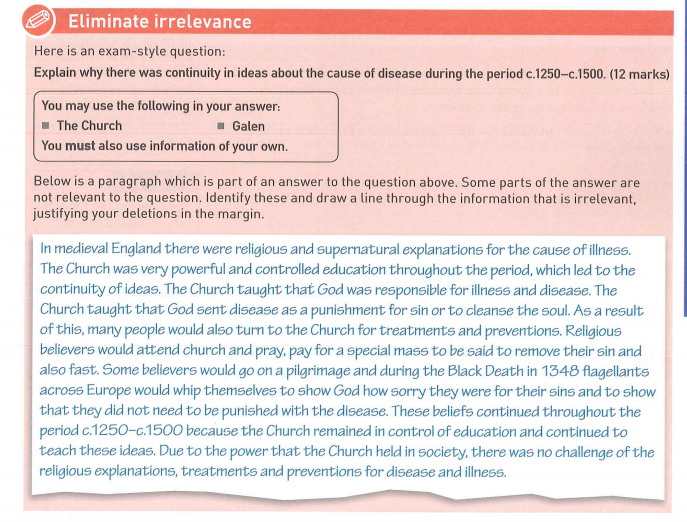 Key Topic 1.1 Recap Mind Map
p.19
God
Medieval Ideas about the cause of disease
Four Humours
Astrology
Miasma
p.20
Quiz - KT1.1 - Causes of Disease

1. What dates were the Middle Ages (according to our exam spec)
2. What period of time comes after the Middle Ages?
3. Three adjectives to describe the Middle Ages? Why was life expectancy so low?
4. What MA institution (organisation) had immense power of people’s lives?  
5. Name of Greek doctor who came up with the Theory of the Four Humours?
6. What did the Roman Doctor Galen add to this?
7. About how many years did the 4 humours theory remain accepted?
8. Three supernatural causes of disease in MA?
9. Three natural causes of disease?
10. Two large reasons why there was so little progress in the medical understanding during the period.
p.21
Key Topic 1.1B - Rational Explanation: Miasma and other Causes
Below are the the three main factors to understanding change and continuity in early diagnosis of disease. You need to:
Annotate the mind map with factual information from the previous pages. 
Draw a symbol that represents each of the factors
HOT - Number the factors 1-3 with one being the most significant
Explain which one you think is the most significance influencing beliefs about the causes of disease. 
















I think the most significant factor for ignorance regarding the causes of disease in the Middle Ages is…
_________________________________________________________________________________________________________________________________________________________________________________________________________________________________________________________________________________
Individuals and institutions including the Church and government.
Influencing beliefs: the causes of diseases.
Science and technology
Attitudes in society
p.22
KT 1.1 - 12 mark exam question
Explain why there was continuity in the idea about the cause of disease during the period 1250 - 1500 
The following statements are pieces of evidence that you can use to answer this question. You need to choose 3 colours and and place them in the correct factor.  There are boxes for you to consider your own evidence from previous lessons
Physicians tried to fit new discoveries into old theories.
Printing Press was not invented until the end of the Middle Ages
Many people believed that since medicine had always been done this way, there was no need to change it.
‘Good’ Physicians followed the ideas of the Four Humours. There was  a belief  that as it had always been done in a certain way, there was no reason to change it.
The Church controlled medical learning in universities.
Medieval society had a strong belief in God and did not want to risk hell by criticising the Church.
Galen’s theory and ideas of the soul linked well into the beliefs of the Church.
Books produced in monasteries and libraries were maintained by the Church.
Galen’s theories
The fact that many couldn’t read or write meant they relied on the Church’s teachings of disease that it was a punishment by God or a way to cleanse your soul.
Hippocrates theories
p.23
KT 1.1 - 12 mark exam question
Copy this question into your orange books: 
Explain why there was continuity in the idea of cause of disease between 1250 - 1500. 
You may use the following information in your answer:
The Church 
Galen
You must also use information of your own 						12 marks





This question is essentially a PEEL answer. Point, Evidence, Explain and Link
TOP TIP 1
This question type expects you to be able to give reasons why something happened. The two bullet points are a guide of relevant information but you must elaborate to show the extent of your knowledge. It is essential that you also include further relevant knowledge of your own. You should aim to give at least THREE explained reasons in a 12 mark question. Always try to elaborate on both bullet points, and add at least one further well explained point of your own (2 is better, if you can!) If you don’t go beyond the points given, you will be limited to 8 marks.
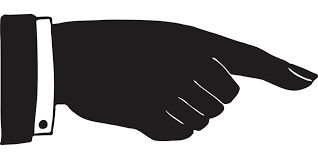 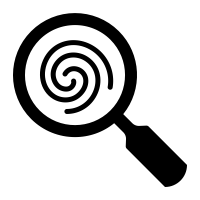 This is because...
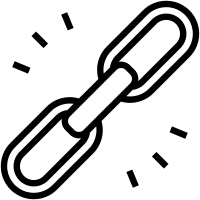 p.24
KT 1.1 - 12 mark exam question
For this question, you don’t need an introduction or a conclusion in this answer, you are just explaining why something happened.
TASK - Highlighter Marking
Below is a sample paragraph. It is a good paragraph but there are 5 factual inaccuracies. You need to highlight them and correct the mistake in the margin.
Start each paragraph with a point that rephrases the question.
One reason why there was continuity in the ideas about the causes of disease between 1250-1500 was because of the Church. Even though the majority of people at this time were not religious, the Protestant Church held a lot of power and influence. For example, they controlled the education, and with the king, decided which books were copied and distributed. This led to continuity in the ideas of the cause of disease because even though the Church liked change, they discouraged anybody from criticising their beliefs. Furthermore, they only taught ideas that fitted their ideas, like Galen's Theory of Four Humours, which led to continuity as all medical professionals learnt from the Church’s teachings.
When referring back to the question, use the question to help you focus your explanation.
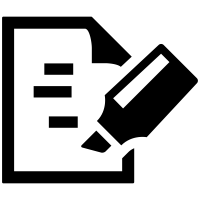 TASK 
Identify the following on the model paragraph:
Point 
Evidence
Explain
Link

Once complete, write 2 additional paragraphs into your orange exam book.
p.25
Supernatural Treatments
Christianity
(priests)
Astrology
(physicians)
Forbidden
(healers)
prayer
repentance
confession
fasting
penance
Physicians used star charts to coordinate the timing of bloodletting, purging and surgery.
amulets
incantations
spells
KT1.2A  Approaches to Treatments
Wealthy
Special Mass
pilgrimage
relics
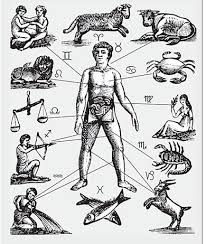 Black Death Only
flagellants
public prayers
Natural Treatments
4 humours
(physicians, barber surgeons)
Herbal Remedies
(apothecaries)
Sniff, drink or bathe in

Therica: a mixture of 
- mint 
- chamomile 
- rose
- ginger
- aloe vera
Bloodletting (phlebotomy)
- Cutting a vein
- Leeches
- Cupping
Theory of Opposites

- Galen taught in 200AD 
- still used in Middle Ages
Purging
- Emetics (vomiting)
(aniseed, mustard)

- Laxatives (pooping)
(linseed)
Manuals included:
- Materia Medica
- Circa Instans
Enemas
Clyster was used to deliver medicine designed to clear the stomach
Bathing:
- Remove blockages in humours
- Herbs, metals and even foxes
KT1.2A  Approaches to Treatments
p.26
Religious and supernatural treatments 
As the Church taught that disease was sent by God as a punishment for sin, it followed the that the cure should also involve the supernatural. As well as looking for medical treatment for disease, it was important to undergo a course of spiritual healing. Religious treatments included:
Healing prayers and incantations (spells)
Paying for a special mass to be said
Fasting (going without food)
Pilgrimages to the tombs of people noted for their healing power also became extremely popular. Once the pilgrimage was complete, there were a few suggested actions with diseases could take.  (see pictures below)
Keywords

Mass - Roman Catholic service where bread and wine is given. Catholics believe that this involves a miracle: the bread and wine is turned into the body and blood of Christ.

Pilgrimage - A journey to an important religious monument, shrine or place.
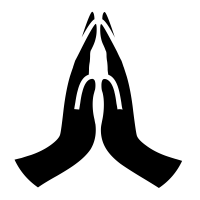 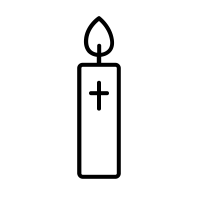 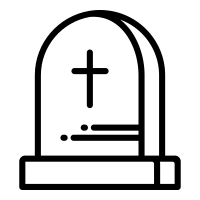 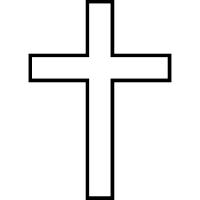 Praying to God to help heal your ailment (illness).
Presenting an offering at a shrine, usually an image of the body part to be healed.
Touching holy relics, such as a piece of the ‘true’ cross on which Jesus was crucified or the bones of a saint
Lighting a candle proportionately as tall as you (or as long as the body part you wanted to heal).
If prayers and offerings did not work, there were other supernatural remedies available, although the church did not approve of them. Chanting incantations and using charms or amulets to heal symptoms and ward off diseases were fairly common throughout this period. 
Sometimes the sick were discouraged from seeking cures. After all, if God had sent the disease to purge the soul, it was important for the disease to run its course. Taking medicine to cure the disease might keep you alive, but it would mean that your soul would still be stained with sin. That meant risking not being admitted into heathen when you died.
Explain three reasons why religious treatments were so common in the Middle Ages


1. 


2. 


3.
p.27
KT1.2A. Approaches to Treatments
Astrology
Physicians consulted star charts when diagnosing illness. These were also important when prescribing treatment. Treatments varied according to the horoscope of the patient. The alignment of the planets was then checked at every stage of the treatment prescribed: herb gathering, bleeding, purging, operations and even cutting hair and nails all had to be done at the right time.
Task - How do these pictures relate to the treatments illness?
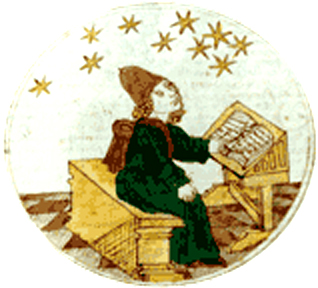 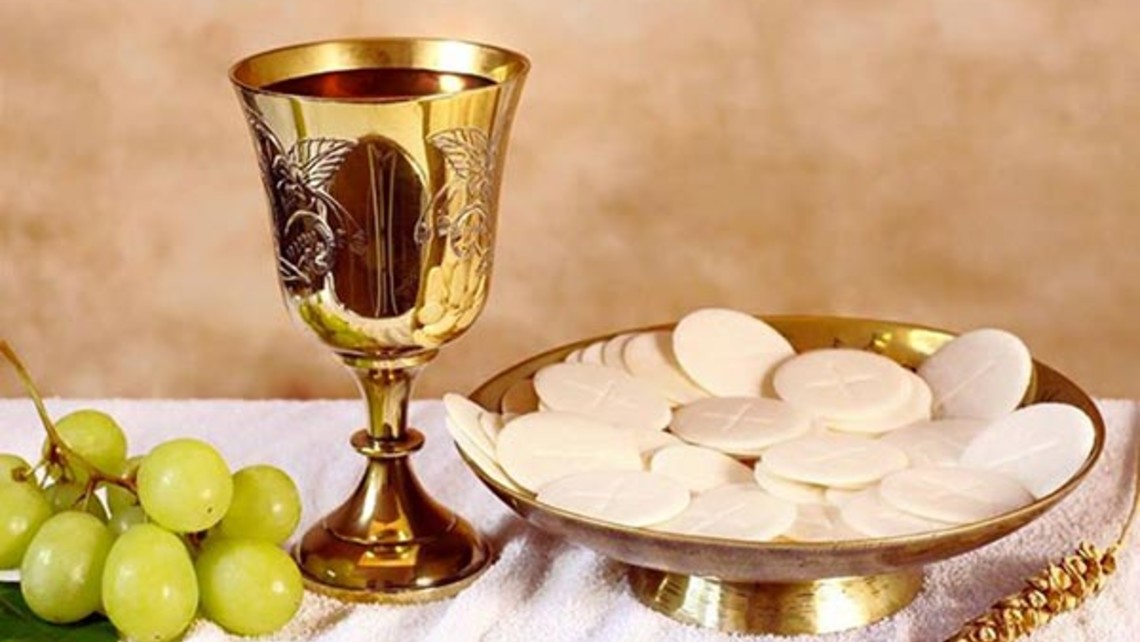 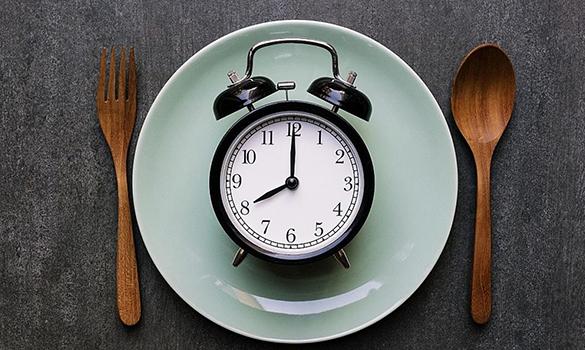 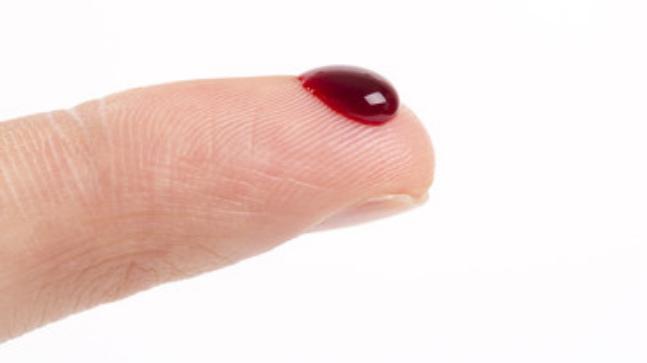 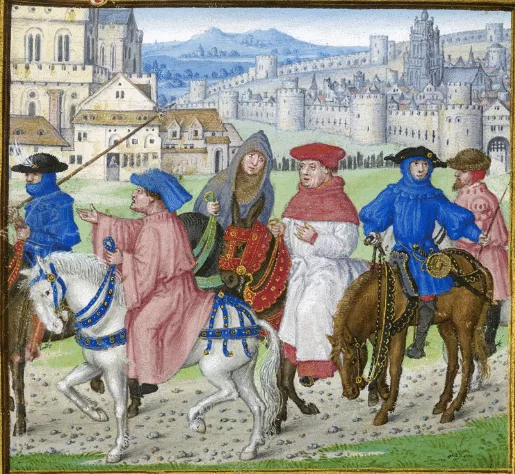 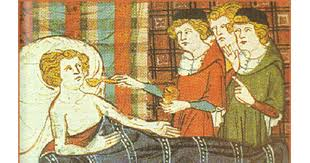 p.28
KT1.2A. Approaches to Treatments
Humoural Treatments
Today, when we fall ill, doctors assess the symptoms, make a diagnosis and treat the infection. For example, if a patient catches a chest infection, the treatment prescribed will be to attach the germ, rather than to stop the patient from coughing. This is because modern medicine recognises that treating the cause of the illness will eventually treat the symptom. 
Medieval physicians did not work in the same way. Each symptom was broken down and treated separately, as they believed each symptom represented an imbalance in the humours. Therefore, conflicting remedies might be provided. 
TASK - look at Source A below, underline/highlight the treatments that are suggested. 







HOT -Explain why this sources is useful for a  historian studying treatments in the Middle Ages?
_____________________________________________________________________________________________________________________________________________________________________________________________________________________________________________________________________________________________________________________________________________________________________________________________________________________________________________________________________________________________________________________________________________________________________________________________________________________________________________________________
Source A
Advice from John of Gaddesden’s medical book, the Rosa Anglica. John, a very well - respected English physician, wrote this very popular medical text in the 14th century. Here, he explains how to cure lethargy [extreme tiredness]

It is necessary for lethargics that people talk loudly in their presence. Tie their extremities lightly and rub their palms and soles hard; and let their feet be put in salt water up to the middle of the shins, and pull their hair and nose, and squeeze the toes and fingers tightly, and cause pigs to squeal in their ears; give them a sharp clyster [an enema] at the beginning… and open the vein of the head, or nose, or forehead, and draw blood from the nose with the bristles of a boar. Put a feather, or a straw, in his nose to compel him to sneeze, and do not ever deist from hindering him from sleeping and let human hair or other evil-smelling thing be burnt under his nose…
p.29
KT1.2A. Approaches to Treatments
Phlebotomy, or bloodletting/bleeding, was the most common treatment for an imbalance in the humours. The idea behind it was that bad humours could be removed from the body by removing some of the blood. Phlebotomy was so common that most physicians didn’t even bother to carry out the procedure themselves and monks were forbidden from bleeding their patients. Instead, it was usually done by barber surgeons and wise women. Demand was so high that even some people with no medical background offered the service. 
Bleeding was carried out in several different ways.










Sometimes patients were bled for too long and died as a result. Evidence suggests that this was quite common and it was probably seen as a necessary hazard. 
Purging
Because it was believed that the humours were created from the foods eaten, a common treatment was purging the digestive system to remove any leftover food. This was done by giving the patient either something to make them vomit (an emetic), or a laxative or enema to clear out anything left over in the body. 
Emetics usually consisted of strong and bitter herbs like scammony, aniseed and parsley. Sometimes they contained poisons like black hellebore, so it was best to vomit them up quickly.
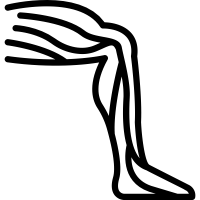 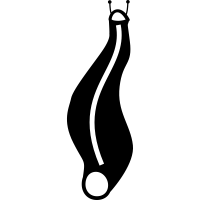 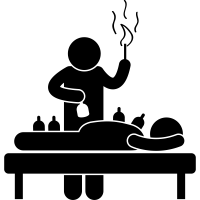 Explain three reasons why bloodletting was so commonly used as a treatment in the Middle Ages? 

1. 


2.


3.
p.30
KT1.2A. Approaches to Treatments
Laxatives were very common. Some well- known examples included mallow leaves stewed in ale, and linseeds fried in hot fat. Linseeds are still used today a s digestive aid. Sometimes people needed a bit more help to purge, and the physician would administer a clyster or enema.
Highlight the KEY information in each paragraph, be brief.
Summarise each paragraph in 2-3 bullets.
Add a title for each paragraph
Remedies
Sick people in the period c1250-c1500 were also treated with remedies - usually herbal infusions to drink, sniff or bathe in. Some of these are still in use today. For example aloe vera was prescribed to improve digestion. Other ingredients featured regularly included mint, camomile and rose oils, tamarind, almonds, saffron, butter, absinth, turpentine and coral. Sometimes the ingredients were expensive and difficult to find. 
A common remedy mixed and sold at this time was theriaca. This was a spice-based mixture that could contain up to 70 ingredients, including quite common things like ginger, cardamom, pepper and saffron, but also some unusual ingredients like viper flesh and opium. Galen had written a book on tehiracas, looking particularly at their use in treating snake bites and poisons. Over time, they became widely popular and were used for many different illnesses. 
Different foods were prescribed to encourage the balance of the humours-remember that the humours were thought to be created from the digestion of food. A dish called blanc mangier, made from chicken and almonds, was regularly recommended for medieval invalids because the ingredients were warm and moist. 
Bathing
Warm baths were regularly prescribed to help the body draw in heat to help dissolve blockages in the humours. This gave the body the opportunity to steam out impurtities and ease aching joints. Herbal remedies could also be given this way. Various plants and herbs were added to the bath water to help. For example, people suffering from bladder stones were advised to stir in mallow violets. 
Some of the remedies were less pleasant and were based purely on superstition:those suffering from paralysis were advised to boil a fox in water and then bathe in it! This was because it was thought that the quick and nimble properties of the fox would be transferred to the patient through the bath water
Remedies were herbal.

Drank, sniffed or bathed in. 

Mint, rose oils and almonds.
Remedy Ingredients
p.31
Medieval – treatments
Research 3-5 ingredients used in Middle Ages herbal remedies and make an advertisement for YOUR herbal remedy below  (HOT - explain which disease or ailment your remedy would help solve)
KT1.2A  Approaches to Preventions
p.32
The Church
Most people believed that the best, and most important, way of preventing disease was to lead a life free from sin. Regular prayers, confessions and offering tithes to the Church worked together to ensure that any minor sins were quickly forgiven.
Hygiene
Once your spiritual health was taken care of, it was important to concentrate on your bodily health, too. Guidance on doing this was contained in a set of instructions known as the regimen sanitatis.
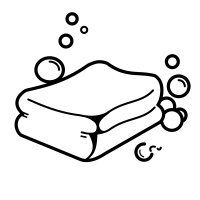 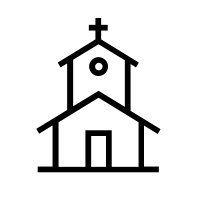 Purifying the Air
Medieval people attempted to keep the air free from miasmata by purifying it. They did this by spending sweet herbs, such as lavender. Sometimes this might be carried as a bunch of flowers, or placed inside a decorative piece of jewellery called a pomander (a large locket).

Local authorities put measures in place to keep towns clean. For example, they tried to make sure there were no rotting animals left lying around and pulled down or cleaned smelly public toilets.
Diet
Since the humours were thought to be produced by digestion, what and when you ate were both considered very important in preventing an imbalance. Eating too much was strongly discouraged.  Fear of digestive problems leading to death was so great that many people purged themselves, either by vomiting or using laxatives, as a way of preventing disease as well as treating it.
Preventing Disease
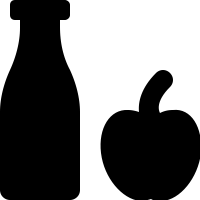 Regimen Sanitatis
The regimen sanitatis was a loose set of instructions provided by physicians to help a patient maintain good health. It first appeared in the work of Hippocrates, where it was later picked up by Galen and Arabic scholars like Avicenna. This meant that the advice was widespread and very common by 1250. 

Ideally, a physician would provide a regimen sanitatis written especially for their patient. However, in practice, this service was only used by the very rich, because it took a long time to write such a detailed set of instructions for a every patient. Bathing was an important treatment for disease. It was also used as a preventative measure: bad smells indicated a miasma. The wealthy could afford a private bath of hot water. Public baths were available for a fee. Poorer people swam in rivers where possible. They believed that cleanliness was next to godliness, so it was important to stay clean. People also tried to make sure their homes smelled sweet and fresh, too. Floors were swept regularly and rushes were laid down to soak up any mess. Sometimes sweet smelling herbs, like lavender, were spread with the rushes to keep air free of miasmata.
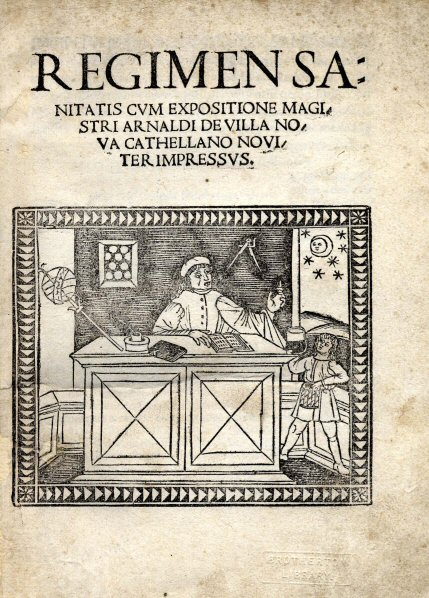 p.33
KT1.2A. Approaches to Preventions
The Church
Hygiene
Purifying the Air
Diet
Task 
Reduce the information from page 23 into 10-15 words for each category.

Transform the words into 1 picture.
Regimen Sanitatis
HOT - Which method do you think was the most effective and why?
p.34
Medieval Diagnosis
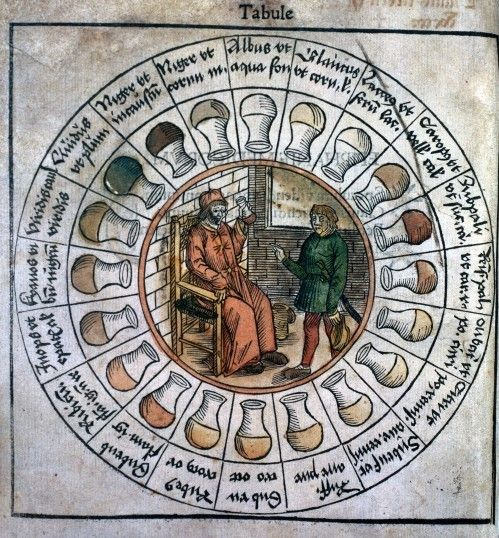 Theory of the Four Humours
Astrology
Urine Charts: Medieval doctors used people’s urine to diagnose illness. They could check the colour, look at the thickness, smell and even taste the urine.
Medieval – prevention
Prevention and treatment of disease in the Middle Ages was based on rational and religious methods as well as traditional remedies.
TASK: Record 5 statements about Middle Ages prevention but make 2 of them incorrect. Then swap with partner and correct each others mistakes.
p.35
KT1.2B  Role of Middle Ages Medics
Wise  Women
Most people in the Middle Ages would have been treated at home by a female family member. Women did most of the treatment at home, caring for the sick and mixing remedies themselves. Women also acted as midwives: evidence from medieval sources suggests that only women attend births. Asking for medical advice cost a lot of money. Since the treamtents weren’t guaranteed, most people were not willing to spend this money even if they had it. However, there were other treatment options for people willing to pay.
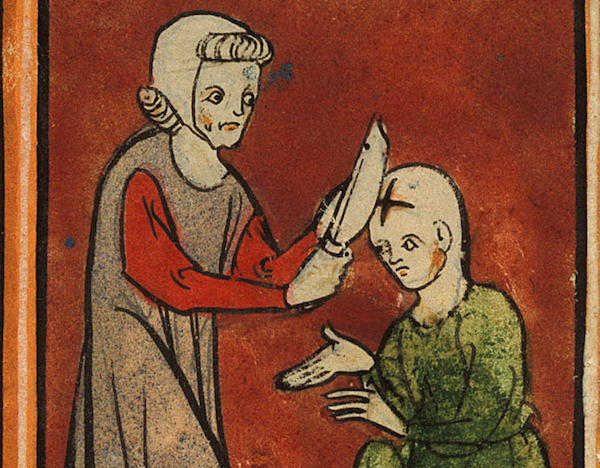 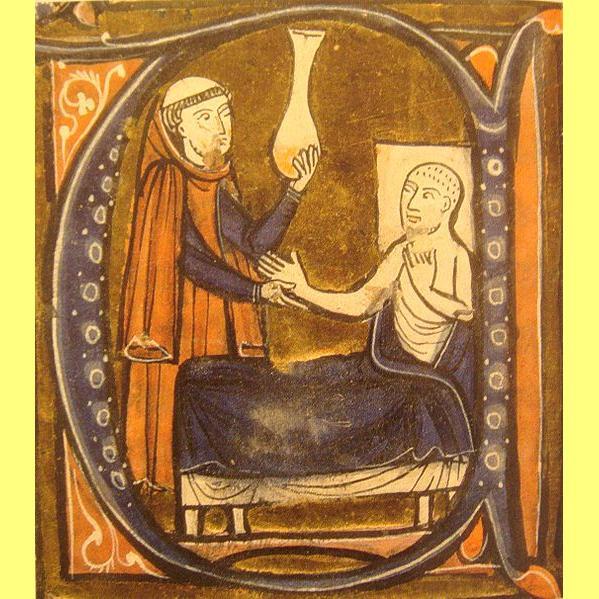 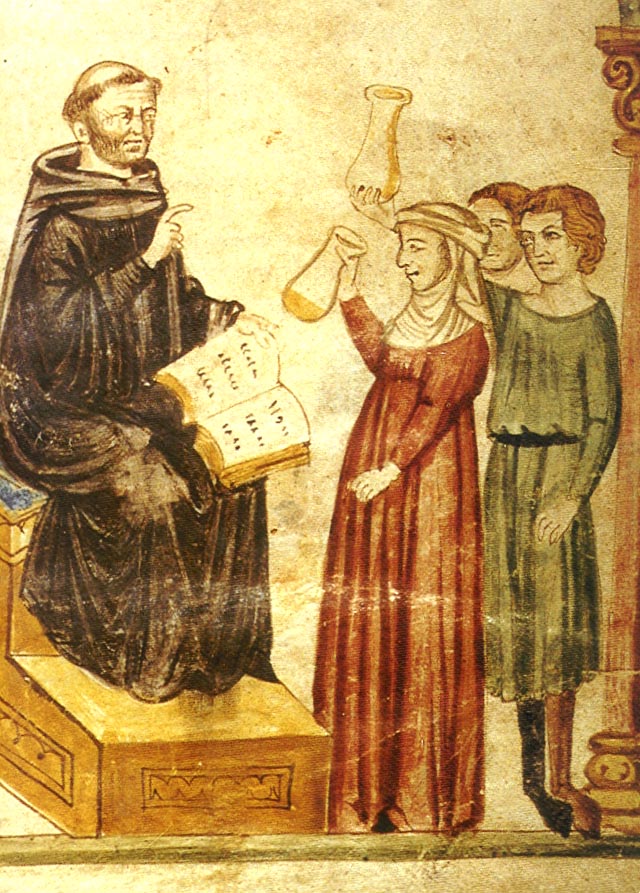 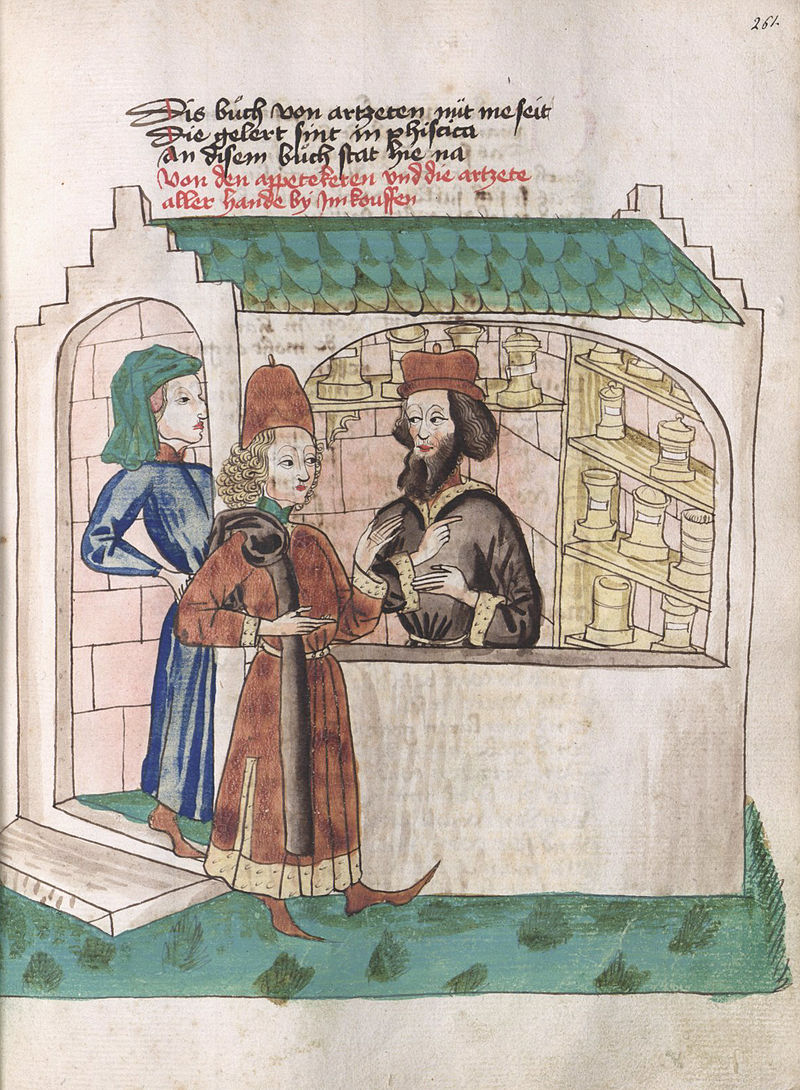 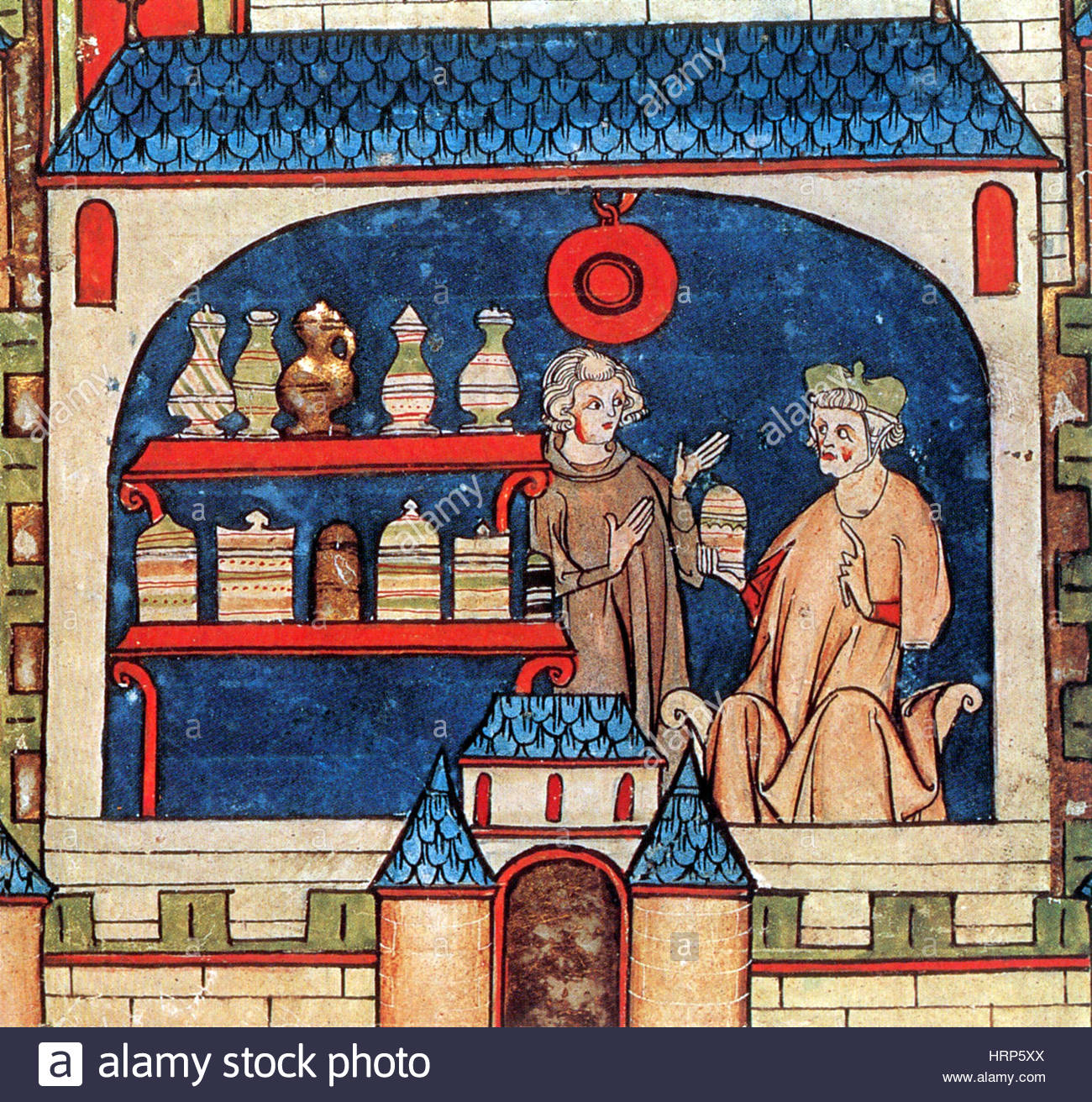 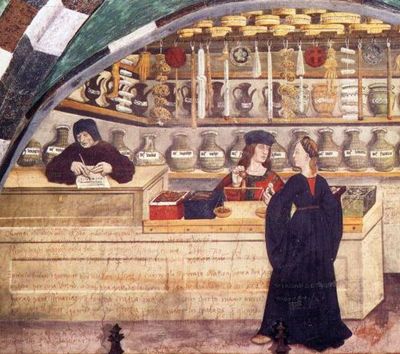 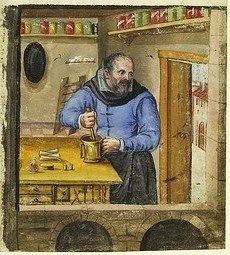 p.36
KT1.2B. Role of Middle Ages Medics
TASK - Which of the Medieval ‘medic’ do these statements relate to?
I trained at a university for 10 years.  _________________________
I mainly mixed herbal remedies. ________________________
I would consult astrological charts. ________________________
I do most the treatment at home. _________________________
I’m considered the least qualified medical professional. _________________________
I dabbled in the supernatural. _________________________________
HOT - Why do you think there was so much friction between the different types of medics in medieval England?
____________________________________________________________________________________________________________________________________________________________________________________________________________________________________________________________________________________________________________________________________________________________________________________________________________________________________________________________________________________________________________________________________________________________________________________________________________________________________________________________________
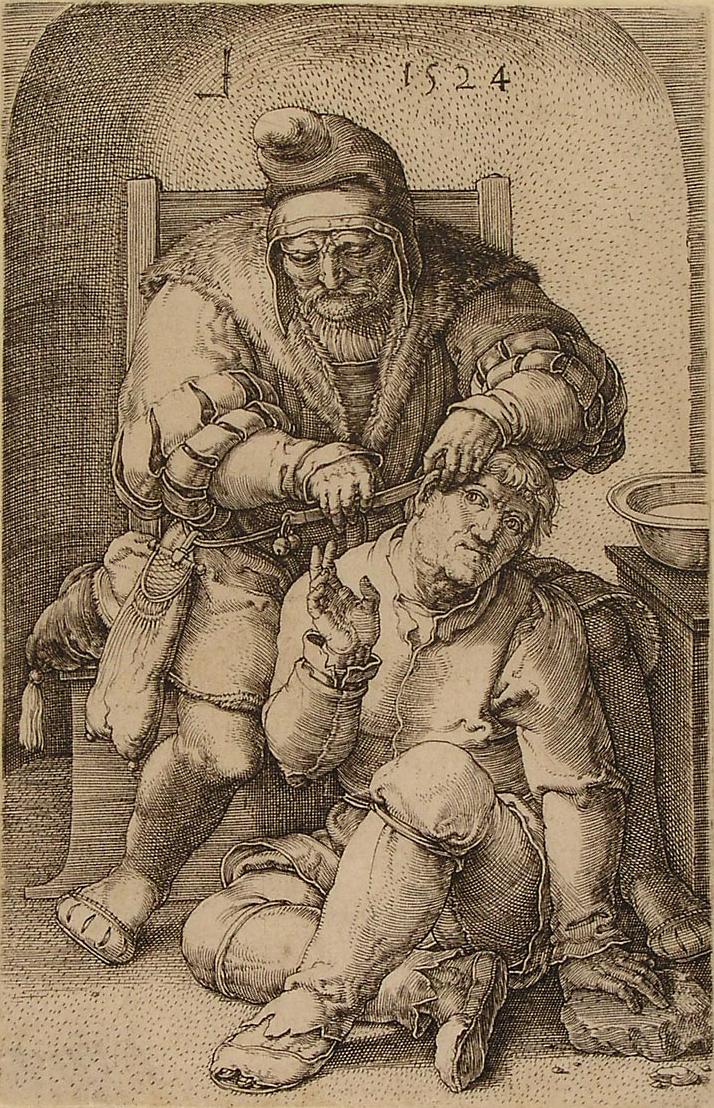 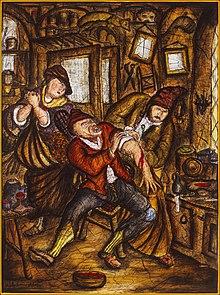 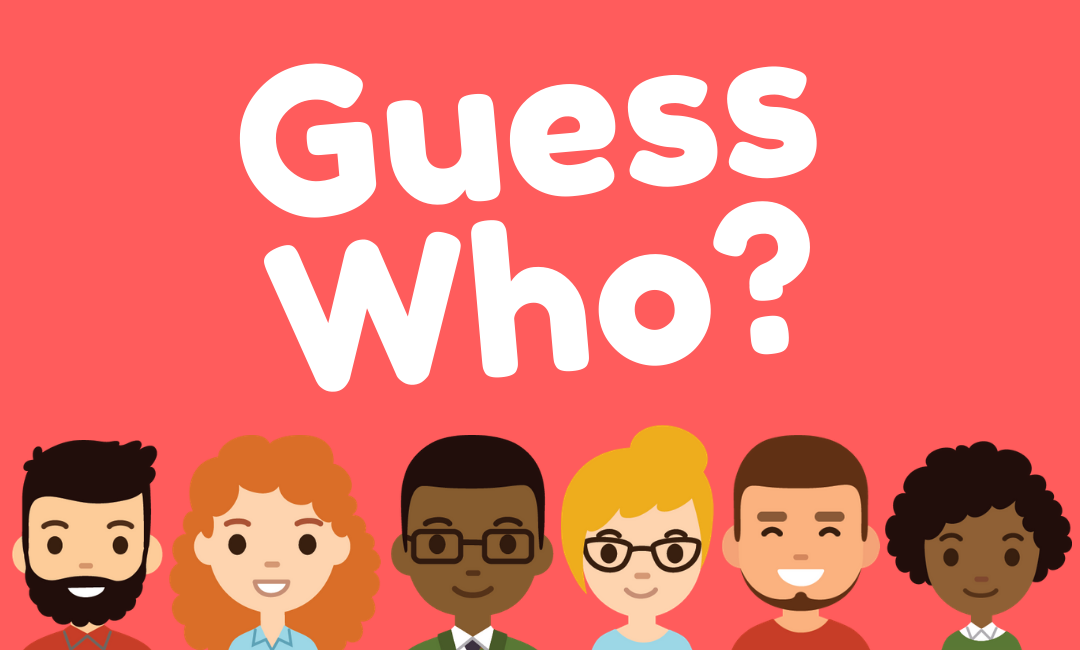 p.37
Medieval ‘Medics’ Top Trumps
Knowledge & Training:





Treatment:






Cost of Treatment:

Likely success rate:        /10
Knowledge & Training:





Treatment:






Cost of Treatment:

Likely success rate:        /10
Knowledge & Training:





Treatment:






Cost of Treatment:

Likely success rate:        /10
Knowledge & Training:





Treatment:






Cost of Treatment:

Likely success rate:        /10
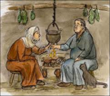 Medieval Healer: Apothecary
Medieval Healer: Barber Surgeon
Medieval Healer: Physician
Medieval Healer: Wise Women
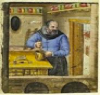 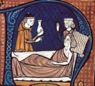 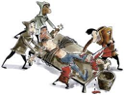 p.38
KT1.2B Approaches to Hospital care
Caring for the sick: hospitals and the home
Hospitals
The number of hospitals in England was on the rise during the Middle Ages. By 1500, there were an estimated 1,100 hospitals, ranging in size from just a few beds to hundreds. Bury St Edmund’s, for example,had at last six hospitals to cater for lepers, the infirm and the old. The city had a shrine famous for its healing powers and therefore attracted a lot of sick people. However many hospitals did not actually treat the sick. Instead they offered hospitality to travellers and pilgrims, which is how hospitals got their name. 
About 30% of the hospitals in England were owned and run by the Church in the Middle Ages. These were run by the monks and nuns who lived in nearby monasteries. The rest were funded by an endowment, where a wealthy person had left money in their will for the setting up of a hospital. Since charity was a foundation of religion and the Church taught that charitable donations could help to heal disease, it is not surprising that there were so many. The Church was in charge of running many of the hospitals, too. 
Medieval hospitals that did treat the sick were not the same as the hospitals we have today. Medieval hospitals were good places to rest and recover The space would have been kept very clean and the bed linens and clothing of the patients changed regularly. It was a large part of the nuns’ duties to do the washing and make sure everywhere was kept clean. This is meant that, for people not suffering from terminal disease, hospitals were probably quite successful. 
Naturally, this is what the Church wanted: a recovery was further proof of the existence of God and the importance of prayer. Many european hospitals employed physicians and surgeons, but there is not evidence to suggest that English hospitals did the same. Since religious men were forbidden from cutting into the body, treatment was very limited. Infectious or terminal patients were often rejected from hospitals, as prayer and penance could do nothing for these people. However, patients who had a chance of recovery were able to see the altar and even participate in Church services from their beds, to help with the healing of their souls. 
The Home
Although many hospitals were established in medieval England, the vast majority of sick people were cared for at home. It was expected that women that women would care for their relatives and dependents when needed. This care would have involved making the patient comfortable preparing restorative foods and mixing herbal remedies.  Women would also be responsible for the garden, in which they were expected to grow various plants known for their healing properties, such as marigolds and clover.Some historical sources hint that women in the home were well-respected for their healing skills.
HOT - Why would Henry VIII’s Dissolution of the Monasteries in 1541 have a negative impact of medical care?
____________________________________________________________________________________________________________________________________________________________________________________________________________________________________________________________________________________
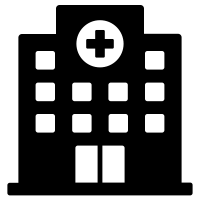 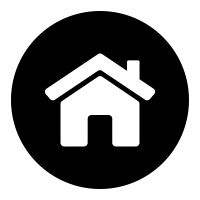 p.39
KT1.2B. Approaches to Hospital care
TASKS
1. Prioritise - Underline the three most important sentences from page 41 and copy them here. Rank them 1-3 and explain Number 1. 
__________________________________________________________________________________________________________________________________________________________________________________________________________________________________________________________________________________________________________________________________________________________________________________________________________________________________________________________________________________________________________________________________________________________________
2. Annotate the illustration of a Middle Ages hospital:






3. HOT - Extend: Write down three questions you’d like to ask an expert in this subject.
__________________________________________________________________________________________________________________________________________________________________________________________________________________________________________________________________________________________________________________________________________________________________________________________________________________________________________________________________________________________________________________________________________________________________
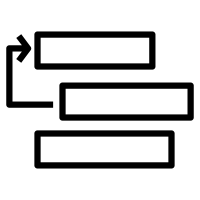 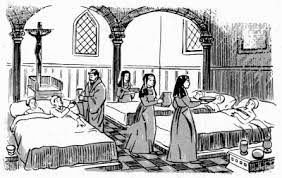 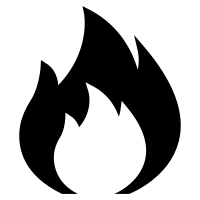 p.40
KT 1.2 - 16 Mark exam question
‘The main reason why medical care and treatment was ineffective during the medieval period, c1250-c1500, was because medical knowledge was based on Galen’s ideas.’
How far do you agree? Explain your answer.				16 marks
You may use the following in your answer:
Theory of Opposites
Hospitals
You must also use information of your own.
This question gives 16 marks for knowledge and 4 marks for use of correct terminology, spelling, punctuation and grammar. It is worth nearly 50% of the total marks available, so you may prefer to start the exam with this question to ensure you maximise your time available. You should NOT spend longer than 26 minutes on it though, as you’ll jeopardise losing the other available marks.
This type of question expects you to be able to identify the concept of the statement being given, for example, is it about significance; cause; consequence; change; continuity; similarity, or difference?
You will also be expected to look at both sides of the possible argument before reaching an overall judgement. It is essential to look at how to agree and how to disagree.
A good opening statement is ‘I agree to a limited/partial extent…’. This allows you to look at both sides effectively before summing up your main verdict. Another good tip, for showing both sides of the argument, is to use phrases such as ‘On one hand/On the other hand’ – to indicate you are considering the whole picture.
You should consider at least three points of evidence (more if you can) and ensure you try to use both of the bullet points. It is ESSENTIAL to include at least two more points from your own wider relevant knowledge. The easiest way to decide if you agree or disagree overall is to see which side you have more evidence for.
If you spot points which link, make that link explicit in your writing. Ensure you refer back to the question regularly, to show the examiner you are fully focused on analysing the statement. 
TASK - Use the planning sheet on the next page to help you answer the question.
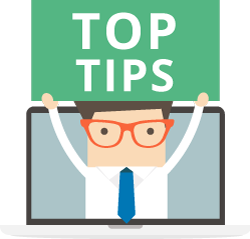 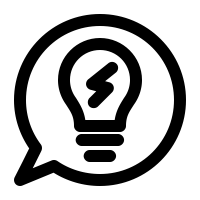 p.41
KT 1.2 - 16 Mark exam question
Introduction
Here you need answer the question and make a judgement. How far do you agree? Strongly, somewhat or do you not agree? Make sure you explain why, whats the ultimate reason you agree or disagree with this statement?
Paragraph 1
List here factual information that will agree with the statement. You need to refer to why Galen's ideas were the main reason for ineffective medical care and treatment. Think about what treatments were related to Galen’s ideas and how effective they were. Furthermore, think about the type of training doctors had. 
Remedies based on Galen’s Theory of Opposites were unlikely to be effective in treating illness since they did not treat the actual cause of the disease, only its symptoms.
Paragraph 2
List here factual information that will disagree with the statement. You need to refer to other ideas about medical care and treatment and explain how they were not effective. Think about what they thought caused disease and what they used for treatments. Remember to explain how they are ineffective.
Treatment in hospitals were ineffective because they were mainly run by religious institutions who provided care but often did not attempt to cure illness because they saw it as God’s will.
Conclusion
Here you need to make a judgement on the question. Make sure you refer to the question and support it with the key factual information. Here, you are not expected to address any new ideas.
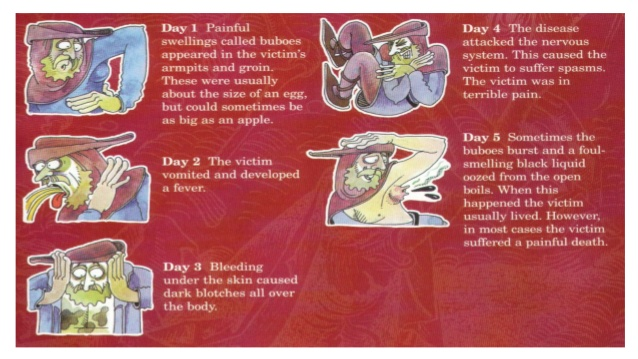 p.42
KT1.3 Case Study: The Black Death, 1348–49
In 1348, a new disease reached the shores of England. It had spread from the Far east along trade routes, arriving in Sicily in 1347, quickly spreading across the whole of Europe. The Black Death, as it eventually became known, was new plague that was unfamiliar to the ordinary people of England, as well as English physicians. Within months, it had spread the length and breadth of England, killing thousands of people. It was absolutely devastating: it didn’t matter if you were rich, poor, a city dweller or a country farmer - the plague did not discriminate. Those who caught it could expect to die within a matter of days. 
There were two types of the Black Death in 1348. Bubonic plague which is transferred from the blood of a rat to the humans via flea bites. This would cause large buboes (swellings) to appear on the victims bodies and a range of other ailments and usually result in death within 5 days. The other type, pneumonic plague, was spread by air and would normally kill between 24-48 hours. Death was almost assured with the pneumonic plague.
Keywords

Scourge - A person or thing that causes great suffering.
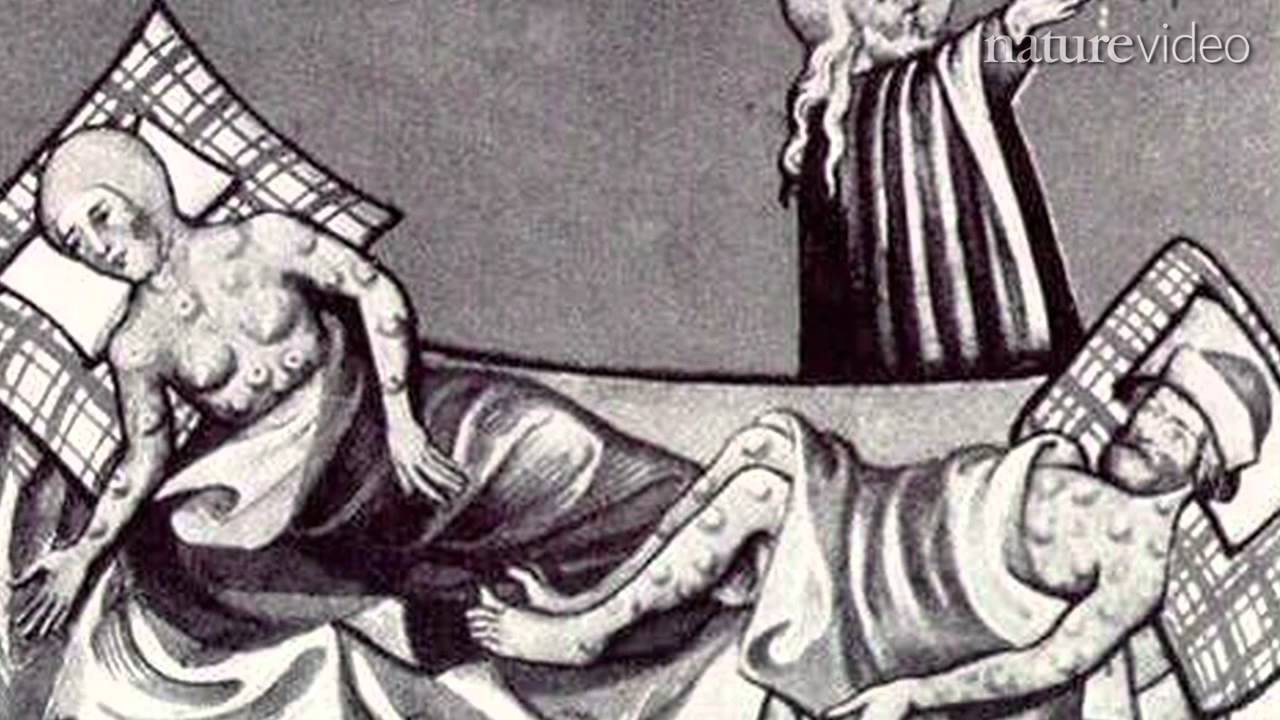 TASK - Match the symptom with the pictures below by putting a number below the picture. 
Chest pains and breathing troubles
Fever
Sneezing and coughing up blood
Boils and black buboes appearing in the groin and armpits.
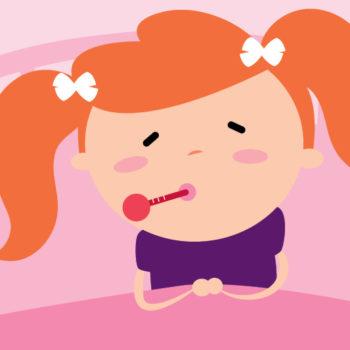 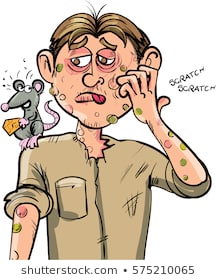 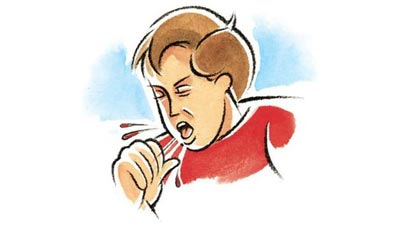 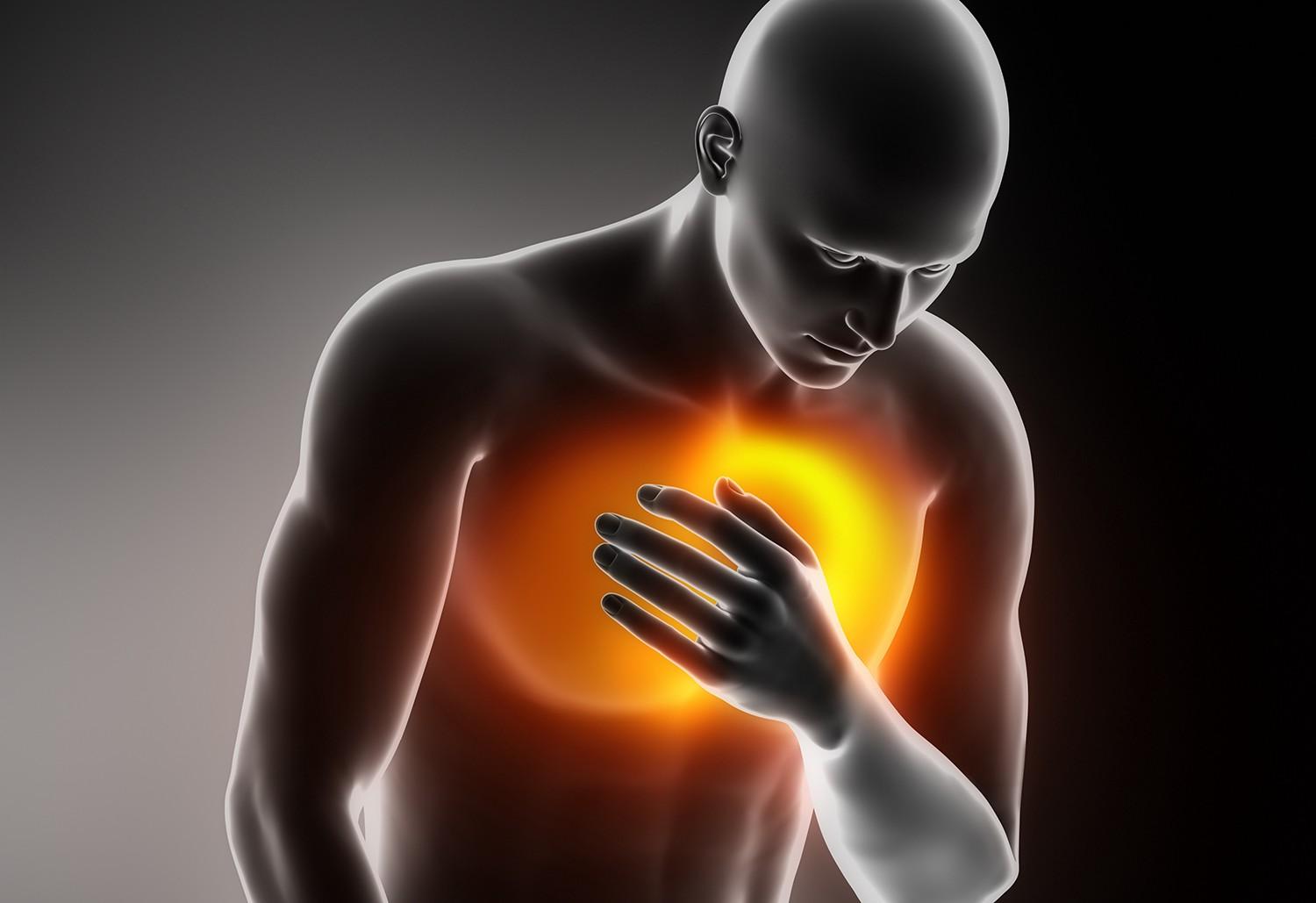 Ideas behind the causes of the Black Death 
Religious and supernatural 
Many believed that the Black Death was the result of God deserting mankind - that is, the Black Death was a punishment for the sin in the world. In 1345, there was an unusual positioning of the planets Mars, Jupiter and Saturn, which astrologers interpreted as a sign that something wonderful or terrible was about to happen. 

Natural causes
The main natural cause attributed to the Black Death was impure air. Breathing in this miasma caused corruption to the body’s humours. People believed that this impure air may have originated from poisonous fumes released by an earthquake or a volcano. 

Common Beliefs
For the everyday people living in the cities and countryside, the spread of the black Death was terrifying and they would have heard many conflicting ideas about what cause it. In Europe, many people blamed the Jewish population, but the JEws had been expelled from England in the 13th century, so this was not the case in England.
p.43
KT1.3 Case Study: The Black Death, 1348–49
TASK - Reduce the information for each factor about what people thought caused the Black Death into 12 words.
 Religious and supernatural - _____________________________________________________________________________________________________________________________________________________________________________________
Natural causes _____________________________________________________________________________________________________________________________________________________________________________________
Common beliefs _____________________________________________________________________________________________________________________________________________________________________________________
Treatments of the Black Death
Supernatural
The main recommendation to treat the Black Death was to confess your sins, and ask God for forgiveness through prayer. However, there was an air of inevitability about the disease: once caught, people believed it was clearly God’s will; if it was his will that the patient should die, there was no cure that would work.
Natural 
To begin with, physicians tried bleeding and purging - the same things they would usually do to correct a humoral imbalance. Unfortunately, that didn't work and, in fact, seemed to make people die more quickly. As well as this, physicians recommended strong-smelling herbs like aloe and myrrh, which were believed to have cleansing properties. They often prescribed theriaca, as it was believed to work for lots of ailments. Lighting a fire and boiling vinegar could also drive off the bad air. Physicians or surgeons sometimes lanced the buboes - occasionally, people whose buboes burst survived. 
Common Beliefs
Everyday people were willing to try anything to survive the Black Death. They held strong Christian beliefs, and so would have gone to confession and prayed, as well as seeking traditional cures like bleeding. However, it quickly became clear that neither priests nor physicians were capable of curing the disease. Apothecaries sold remedies and herbs were mixed in the home, based on old recipes, but they had uncertain and unpredictable results. Nobody came up with a cure that definitely worked in all cases. 
The lack of medical knowledge about what caused the disease meant it was impossible to know how to cure it.
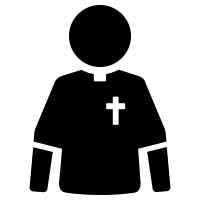 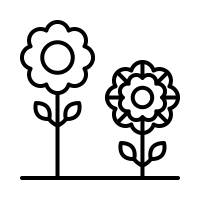 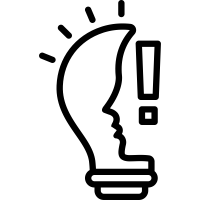 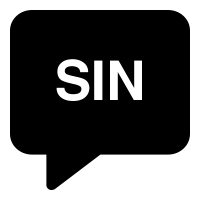 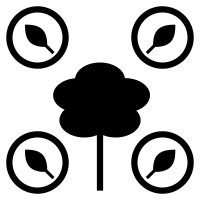 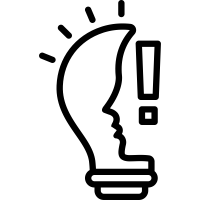 p.44
KT1.3 Case Study: The Black Death, 1348–49
TASK - Highlight each specific treatment of the of the Black Death on page 41. 
 Preventing the Black Death 
Supernatural means
The main advice given by priests was for people to:
Pray to God and fast.
Go on a pilgrimage and make offerings to God.
Show God how sorry you are by self-flagellation (whipping yourself). Large groups of flagellants wandered the streets of London, chanting whipping themselves.
Natural Means
Escaping the plague was the best advice for prevention. Guy de Chauliac, who was the physician to the Pope, advised people to: ‘Go quickly, go far, and return slowly’. It was essential to escape the foul air to stay healthy. If this kind of movement was impossible, people believed it was essential to carry a posy of flowers or fragrant herbs and hold it to your nose. This helped to avoid breathing in the miasma. Unlike the usual advice on preventing disease, people were advised to avoid bathing. It was believed that water would open the skin’s pores to the corrupted air. 

Common Beliefs
One physician in Italy recommended doing joyful things, listening to cheerful music and avoiding anything sad as a protection against the disease. This is a clue as to just how desperate most physicians felt - they were willing to suggest anything to prevent their patients from catching the disease. Much like the physicians, people did not know how to prevent the disease. However, they did stop visiting family members who had caught the plague - the common belief of the need to avoid those with the disease was so great that even their houses were avoided. 

Government Action 
Local authorities attempted to take action to prevent the plague from spreading. New quarantine laws were put in place to try to stop people from moving around too much. People new to an area had to stay away from everybody else for 40 days, to ensure they were not carrying the disease. Authorities also started to quarantine houses where the plague had broken out. They considered banning preaching and religious processions, to stop large crowds of people gathering.
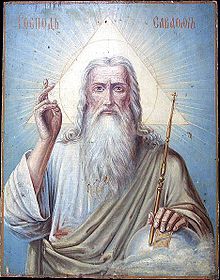 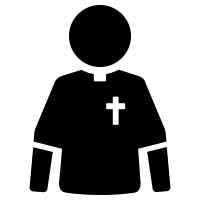 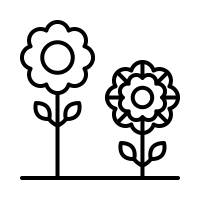 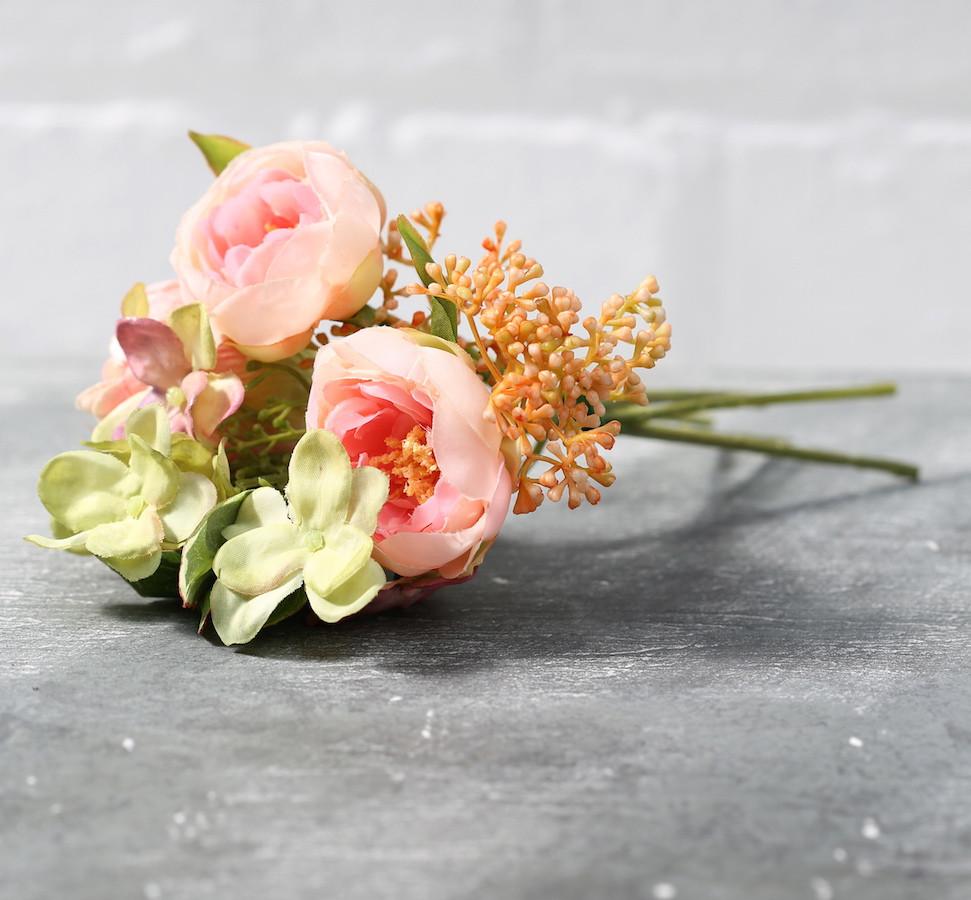 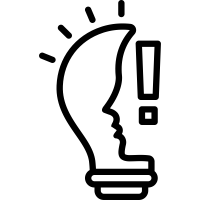 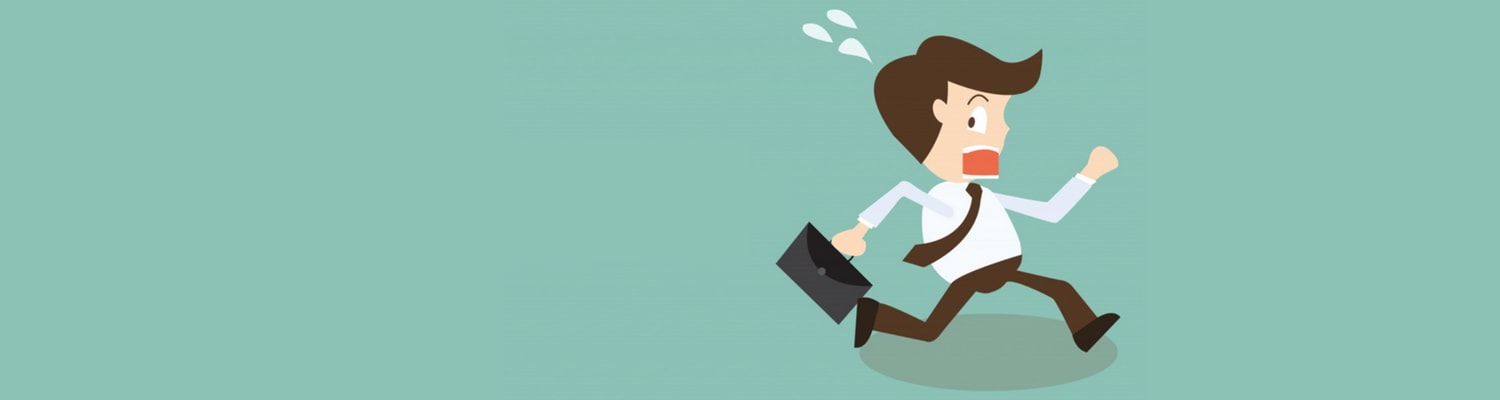 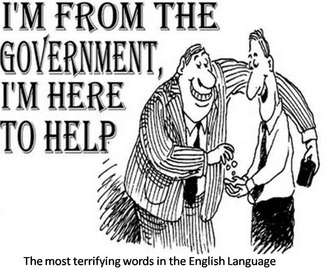 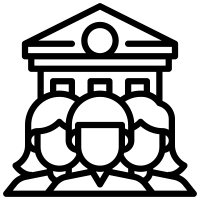 p.45
prayer
repentance
confession
flagellants
fasting
charms
Supernatural
Some confessed but many thought that if you got the plague it was God’s will and you would die unless God healed you.
supernatural
treatments
Black Death reactions
preventions
NATURAL
lancing the buboes
wash with vinegar and rose water
bloodletting
purging 
shave a chicken’s butt and tie to buboes
diet changes ( fruit, vegetables)
smelling herbs
drinking wine (reduces fear)
therica (herbal remedy)
quarantine of towns
killing cats and dogs
ringing bells
burning tar
burying plague victims
isolating the infected
covering oneself in poo
smelling a toilet / sewer
bloodletting
killing Jews
natural
Put a smile next to the preventions and treatments that were effective and a frown next to the ones that would make the plague worse.
- Quarantining the infected for 40 days with a red cross on their door
- Killing cats and dogs
- Ordered people to clean up rubbish to drive away bad smells (miasma)
- Paid plague searches to put people in plague pits
Four Humours
Miasma (bad smells)
Jews and foreigners
Volcanoes
Rubbish on streets
Cats and Dogs
Government actions (prevention)
Black Death causes
God punishing for sin
Astrology  (Mars, Jupiter and Saturn aligned)
Witches
supernatural causes
natural causes
p.46
KT1.3 Case Study: The Black Death, 1348–49
TASK - Use the information on page 45-46 to complete the table below to show the links between cause, treatment and prevention of the Black Death.
















Factors
Government
Individuals
Attitudes in society
The Church / religion
Science and technology
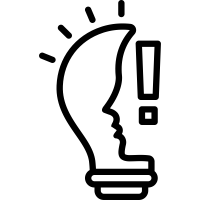 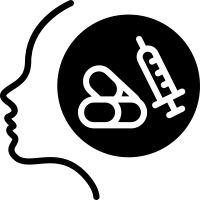 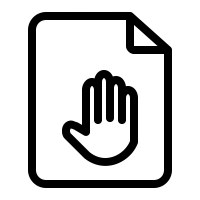 p.47
KT1.4 Middle Ages Medicine Review
TASK - You need to understand the role that factors had on the medieval ideas about the cause of disease and the treatments and preventions that they used. Look at the concentric circles, rank order the factors from page 49 in the box that explain the ideas that existed about cause, treatment and prevention, beginning with the most important in the middle to the least important on the outside. Explain your decisions by annotating the diagram. 
For example, if you believe that the religious ideas about cause, treatment and prevention were the most influential, write ‘The Church’ in the centre circle. You can then annotate this with details of the religious ideas, such as it was believed that God sent the black Death as a punishment for sins.
Odd One Out – Middle Ages
p.48
p.49
Key Topic 1 Middle Ages Medicine Quiz
Answer these quick fire questions to test your understanding
Who came up with the theory of the Four Humours?

What were the Four Humours?

How would you treat somebody that had a temperature because of too much blood?

Arguably, what was the most important institution in the medieval period?

How did MA people use religion to explain the causes of disease and illness?

How was astrology used to treat disease?

What was miasma?

What did physicians do with urine samples?

What common Middle Ages disease was often talked about in the Bible?

What were Medieval universities like?

Who controlled education during the Middle Ages and how did this impact medical training?

How else did the Church cause continuity in medicine c1250-c1500?

What would happen if you challenged the Church’s teaching?

Why did the Church support Galen’s ideas?
p.50
KT1.4 Middle Ages Medicine Quiz
15.How long did Doctors train for and what did they study?

16. What does it mean to have ‘conservative’ ideas and how did this impact the Middle Ages?

17. Why was there no medical breakthroughs  during the Middle Ages?


18. Why were Galen’s ideas followed more than Hippocrates during the Middle Ages? What did Galen say needed to happen in order to have an understanding of the body?
 
19. What year did the Black Death hit Britain and what was its impact?

20. Give three ideas of the causes of the Black Death in the Middle Ages.

21. Give two treatments of the Black Death


22. How did people try and prevent the Black Death?


23. What role did the government play in helping with the Black Death and why was it so limited?
p.51
Medieval Medicine revision: ‘Find someone who knows’
Collect answers from the class to complete the table below. You cannot complete any answers yourself. You cannot collect more than two answers from one person.
p.52
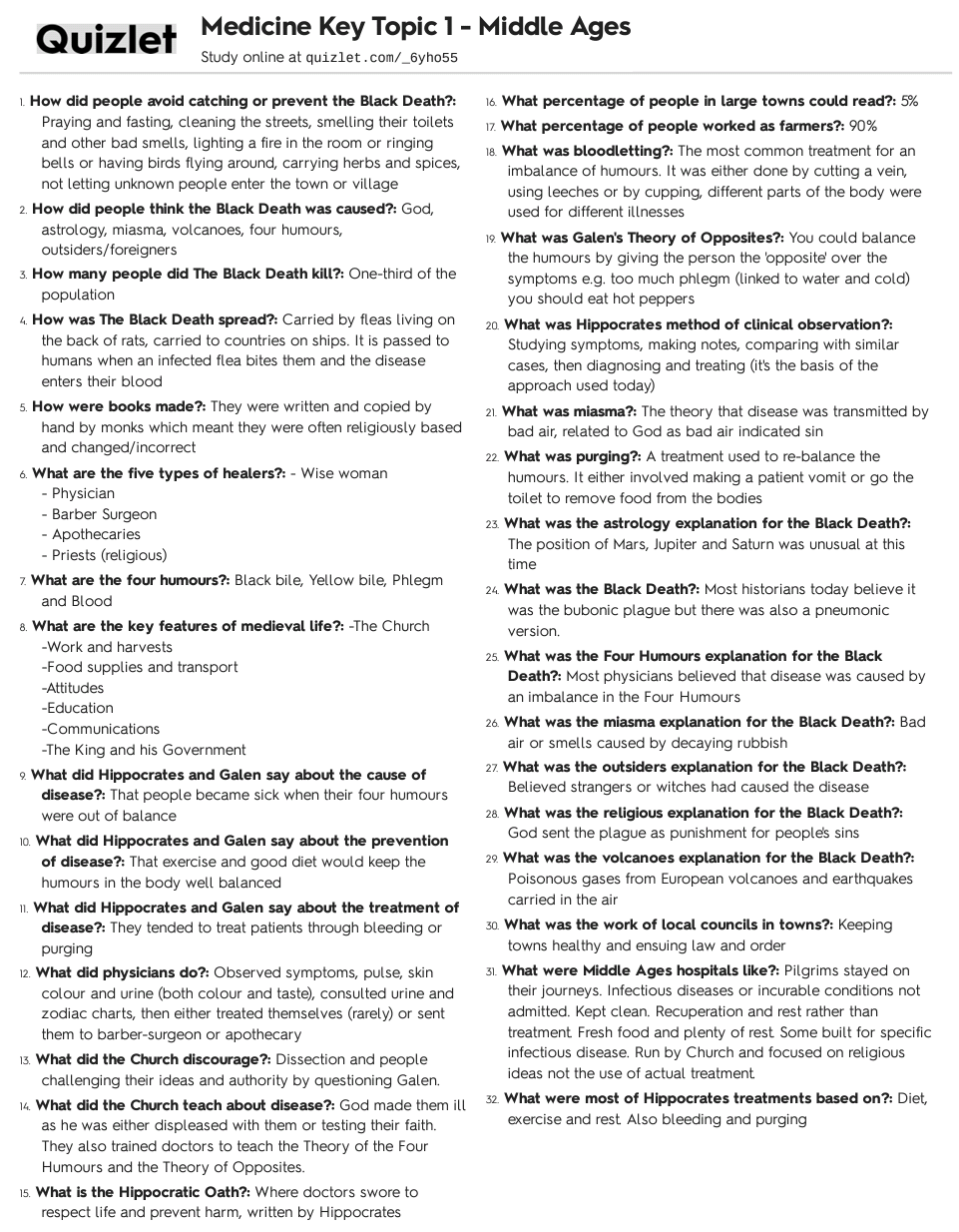 p.53
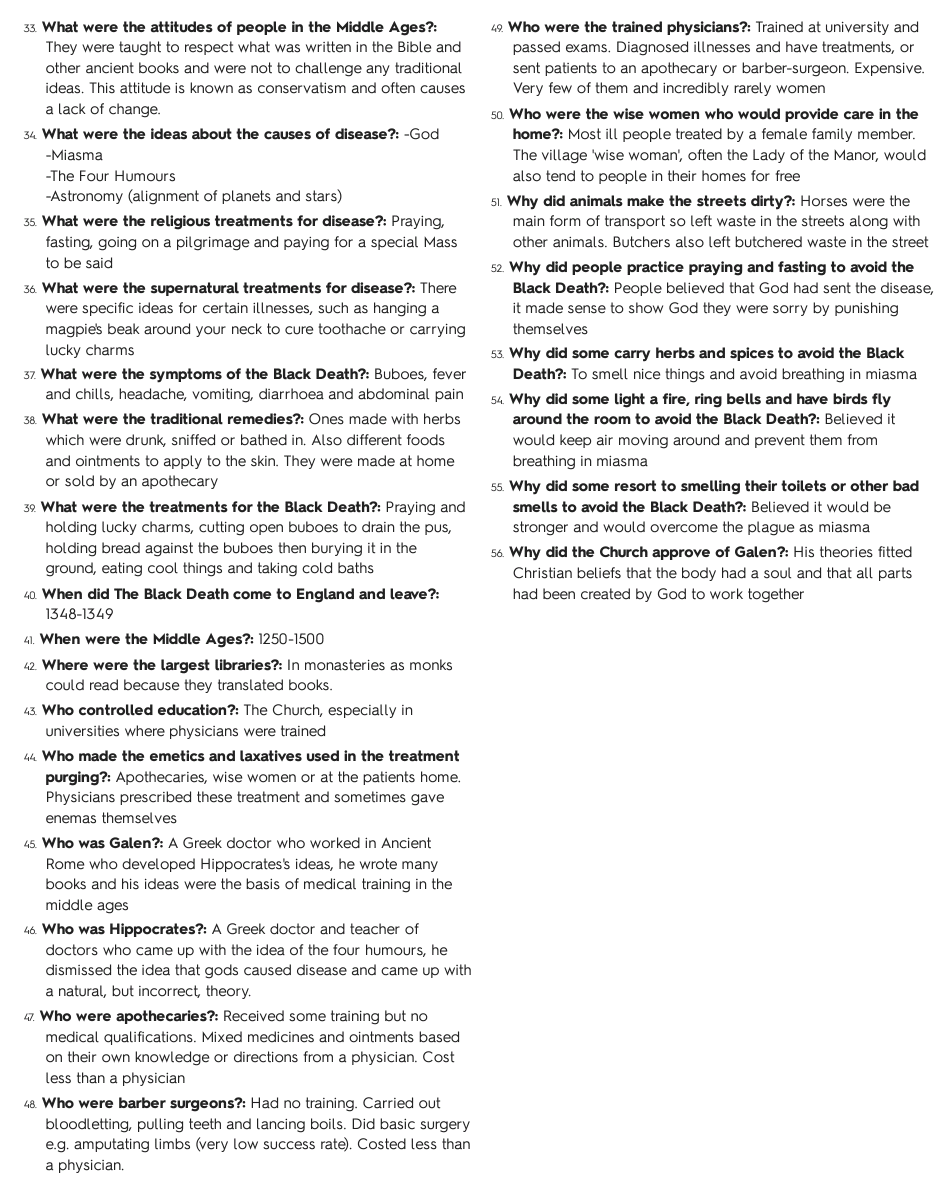 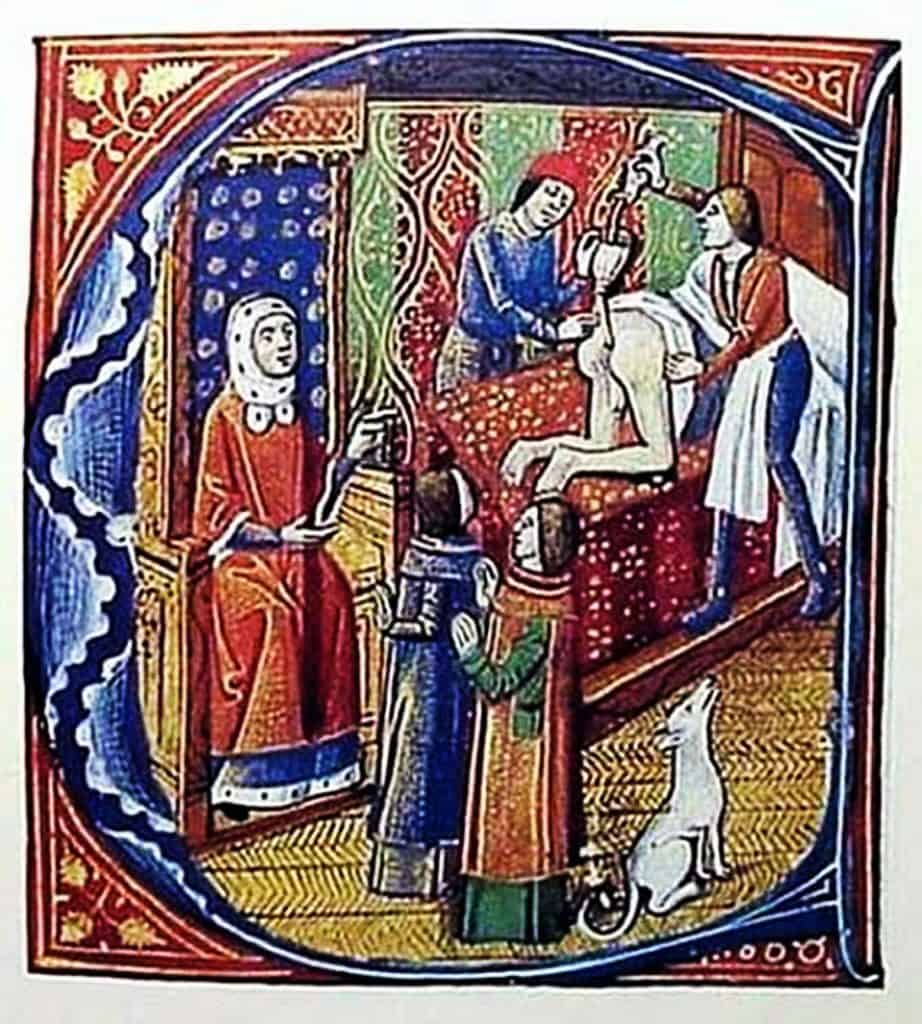 What’s this an example of and why did they use it?
p.54
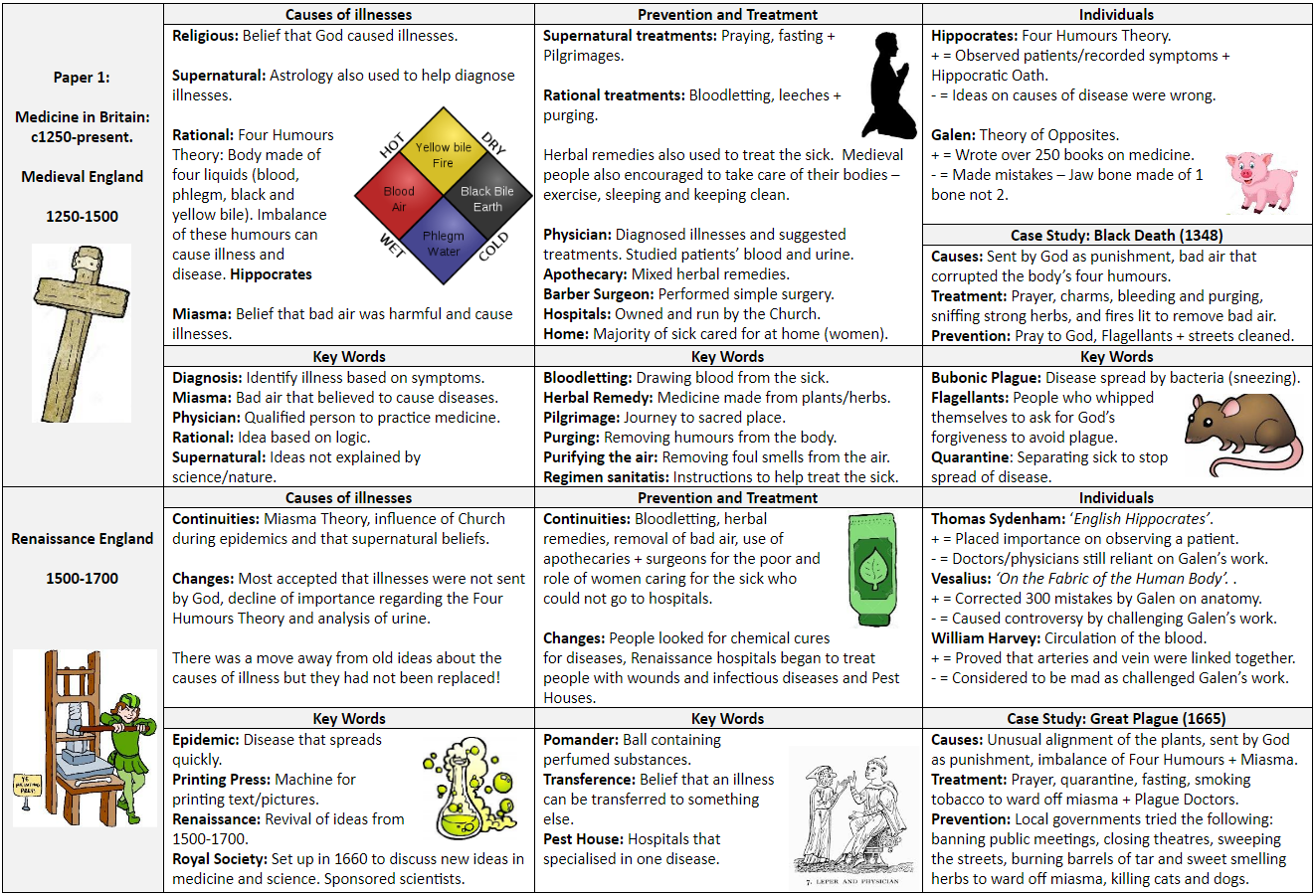 Notes
________________________________________________________________________________________________________________________________________________________________________________________________________________________________________________________________________________________________________________________________________________________________________________________________________________________________________________________________________________________________________________________________________________________________________________________________________________________________________________________________________________________________________________________________________________________________________________________________________________________________________________________________________________________________________________________________________________________________________________________________________________________________________________________________________________________________________________________________________________________________________________________________________________________________________________________________________________________________________________________________________________________________________________________________________________________________________________________________________________________________________________________________________________________________________________________________________________________________________________________________________________________________________________________________________________________________________________________________________________________________________________________________________________________________________________________________________________________________________________________________________________________________________________________________________________________________________________________________________________________________________________________________________________________________________________________________________________________________________________________________________________________________________________________________________________________________________________________________________________________________________________________________________________________________________________________________________________________________________________________________________________________________________________________________________________________________________________________________________________________________________________________________________________________________________________________________________________________________________________________________________________________________________________________________
Notes
________________________________________________________________________________________________________________________________________________________________________________________________________________________________________________________________________________________________________________________________________________________________________________________________________________________________________________________________________________________________________________________________________________________________________________________________________________________________________________________________________________________________________________________________________________________________________________________________________________________________________________________________________________________________________________________________________________________________________________________________________________________________________________________________________________________________________________________________________________________________________________________________________________________________________________________________________________________________________________________________________________________________________________________________________________________________________________________________________________________________________________________________________________________________________________________________________________________________________________________________________________________________________________________________________________________________________________________________________________________________________________________________________________________________________________________________________________________________________________________________________________________________________________________________________________________________________________________________________________________________________________________________________________________________________________________________________________________________________________________________________________________________________________________________________________________________________________________________________________________________________________________________________________________________________________________________________________________________________________________________________________________________________________________________________________________________________________________________________________________________________________________________________________________________________________________________________________________________________________________________________________________________________________________________
Notes
________________________________________________________________________________________________________________________________________________________________________________________________________________________________________________________________________________________________________________________________________________________________________________________________________________________________________________________________________________________________________________________________________________________________________________________________________________________________________________________________________________________________________________________________________________________________________________________________________________________________________________________________________________________________________________________________________________________________________________________________________________________________________________________________________________________________________________________________________________________________________________________________________________________________________________________________________________________________________________________________________________________________________________________________________________________________________________________________________________________________________________________________________________________________________________________________________________________________________________________________________________________________________________________________________________________________________________________________________________________________________________________________________________________________________________________________________________________________________________________________________________________________________________________________________________________________________________________________________________________________________________________________________________________________________________________________________________________________________________________________________________________________________________________________________________________________________________________________________________________________________________________________________________________________________________________________________________________________________________________________________________________________________________________________________________________________________________________________________________________________________________________________________________________________________________________________________________________________________________________________________________________________________________________________
Notes
________________________________________________________________________________________________________________________________________________________________________________________________________________________________________________________________________________________________________________________________________________________________________________________________________________________________________________________________________________________________________________________________________________________________________________________________________________________________________________________________________________________________________________________________________________________________________________________________________________________________________________________________________________________________________________________________________________________________________________________________________________________________________________________________________________________________________________________________________________________________________________________________________________________________________________________________________________________________________________________________________________________________________________________________________________________________________________________________________________________________________________________________________________________________________________________________________________________________________________________________________________________________________________________________________________________________________________________________________________________________________________________________________________________________________________________________________________________________________________________________________________________________________________________________________________________________________________________________________________________________________________________________________________________________________________________________________________________________________________________________________________________________________________________________________________________________________________________________________________________________________________________________________________________________________________________________________________________________________________________________________________________________________________________________________________________________________________________________________________________________________________________________________________________________________________________________________________________________________________________________________________________________________________________________